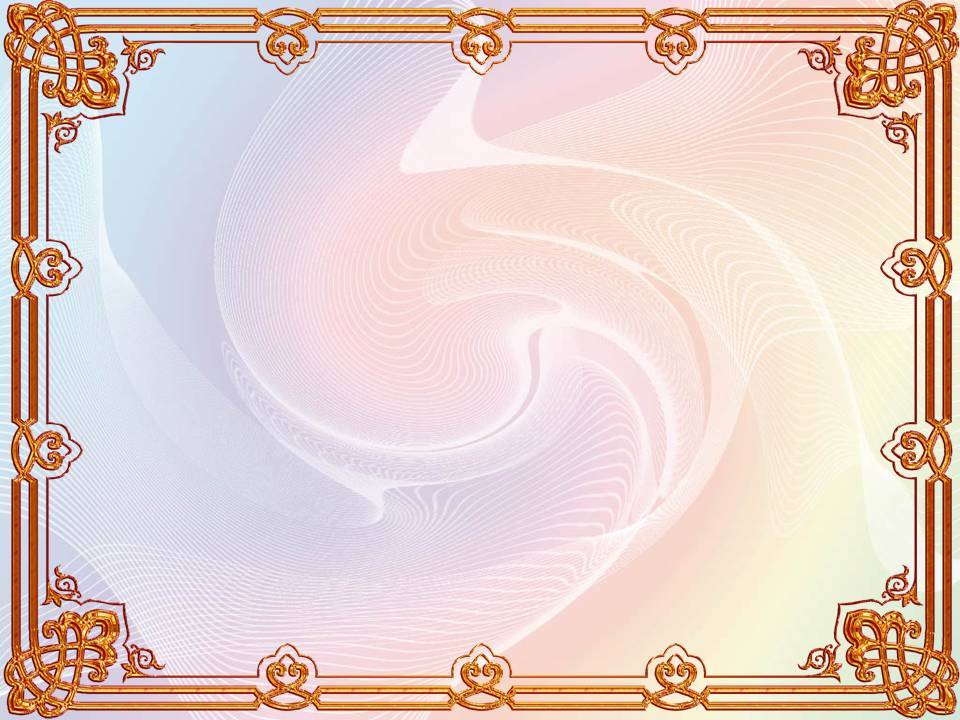 Муниципальное автономное дошкольное образовательное учреждение детский сад № 26 «Радуга»
Педагогический проект«В некотором царстве, в масленичном государстве»
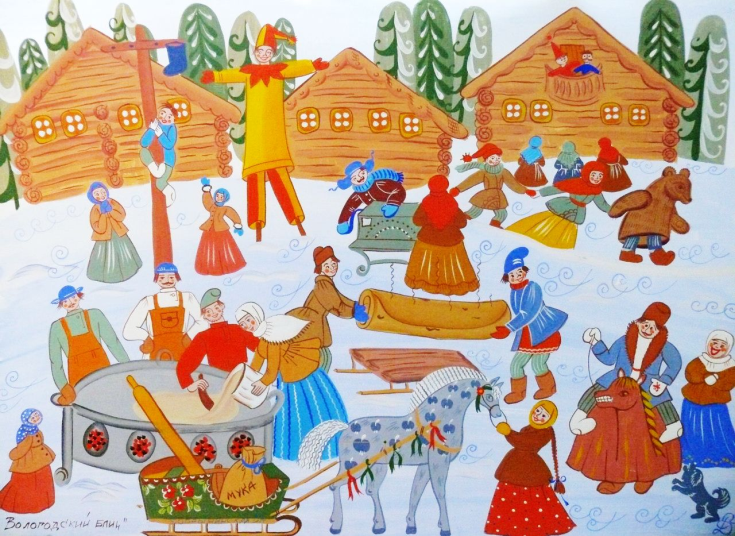 2021г.
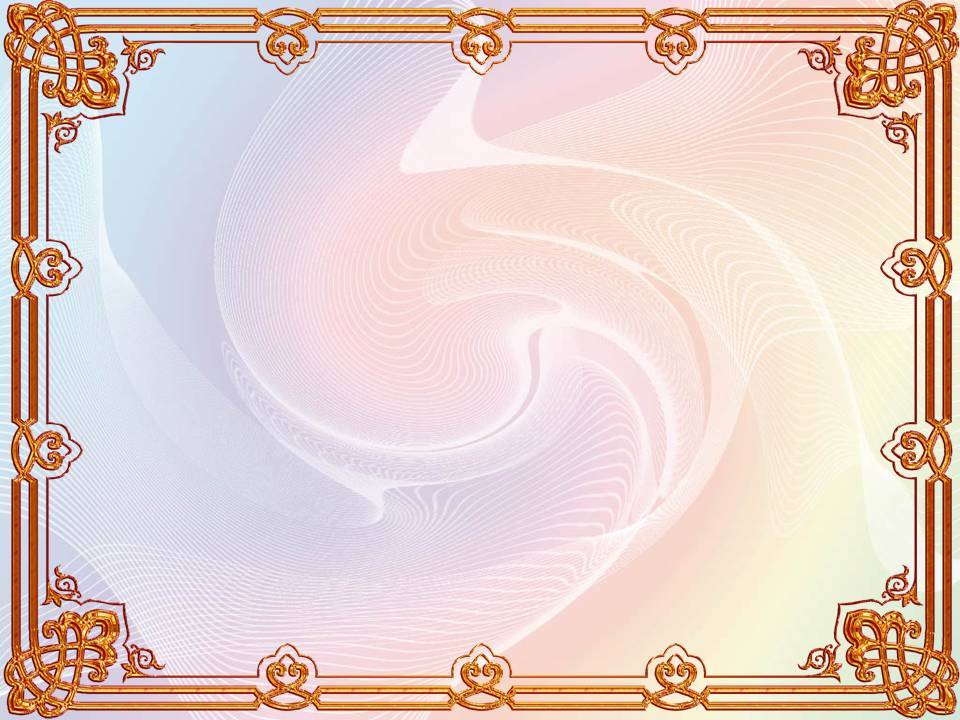 Тип проекта: познавательно-творческий .
Продолжительность: краткосрочный, 1 неделя.
Участники: педагоги детского сада, дети, родители.
Проблема:Имея богатейшие народные традиции в проведении календарных праздников, в том числе праздника Масленицы, в котором переплелись народные и православные корни, мы отходим от этих традиций, тем самым лишаем возможности детей прикоснуться к духовно-нравственным основам, к лучшим образцам устного и музыкального народного творчества.Актуальность проекта: Как жили люди? Как работали и как отдыхали? Что их радовало, а что тревожило? Какие они соблюдали традиции и обычаи? Чем украшали свой быт? Как одевались? Какие игры были у детей? Какие праздники? Ответить на эти и подобные вопросы – значит, восстановить связь времен, вернуть утраченные ценности. Для этого надо обратиться к истокам русской народной культуры, истории Руси, соприкоснуться с народным искусством и частью души ребенка, началом, порождающим личность. Чтобы воспитать в детях гордость за свой народ, поддержать интерес к его истории и культуре, помочь хорошо узнать и уважать свое прошлое, свои истоки, историю и культуру своего народа.
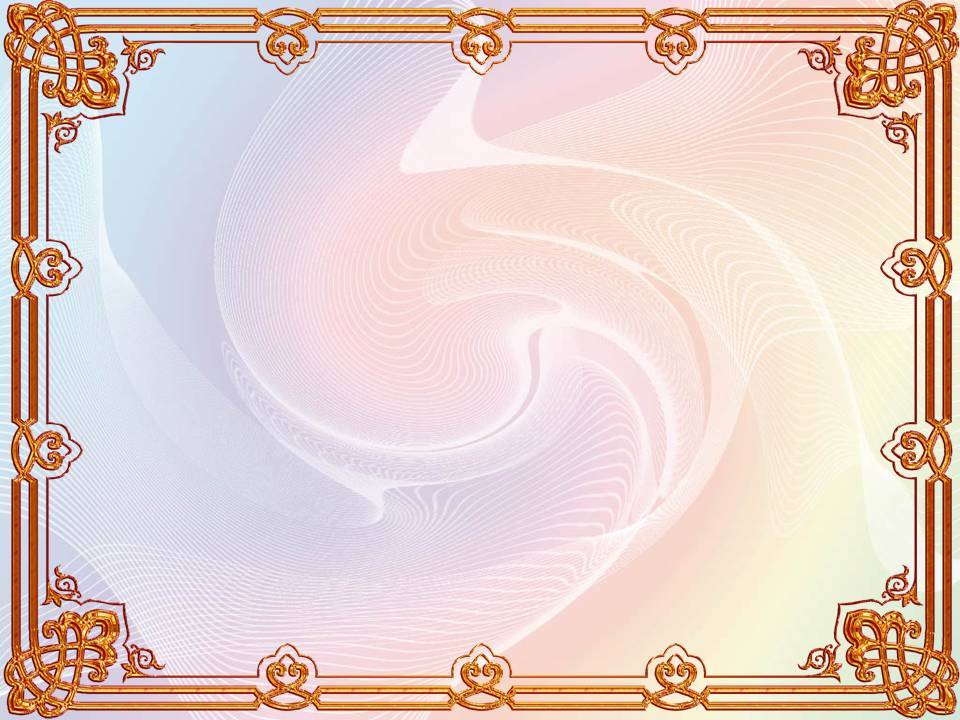 Цель проекта:
Приобщение детей к традициям и культуре родного края. (праздник Масленица)
Задачи проекта:1. Дать детям представление о народном костюме, обрядовой кухне, русском гостеприимстве;2. Обобщить и закрепить знания детей о празднике «Масленица»;3. Продолжать знакомить с песенным, танцевальным, игровым репертуаром праздника;4. Расширить представления об образе Солнца в русских народных сказках и преданиях;5. Развивать физические способности посредством игр-забав;Для педагогов:Личностно и профессионально самосовершенствоваться.Создать информационную базуДля родителей: Ориентировать родителей воспитанников на приобщение детей к русской культуре в семье. Привлечь семьи воспитанников к участию в совместных мероприятиях.
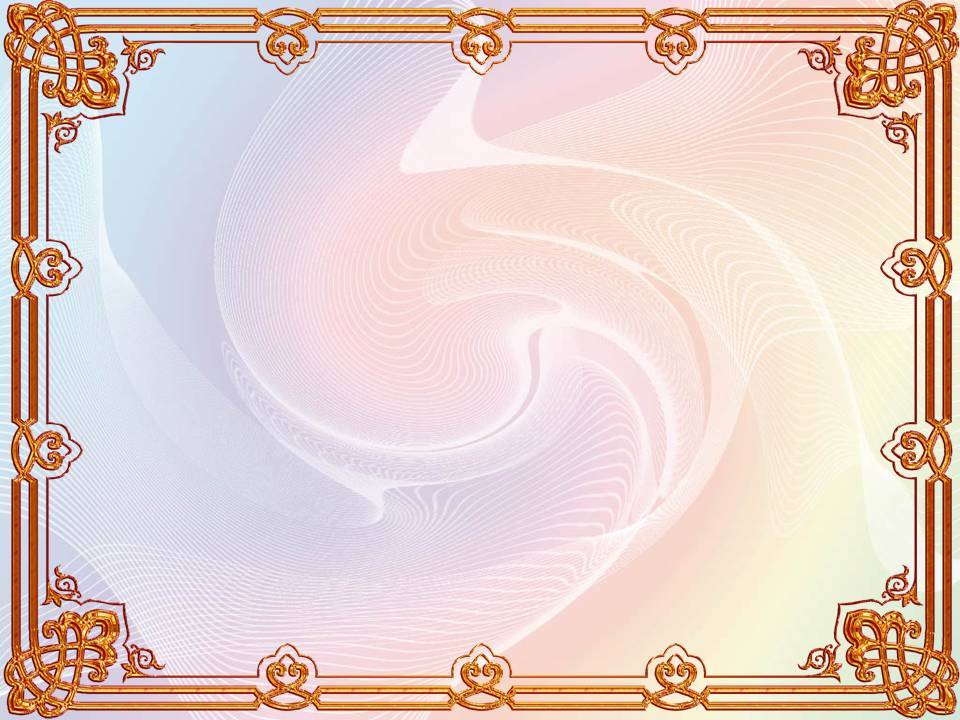 Предполагаемый результат проекта:Для детей:1. Сформированность представлений детей о культуре и традициях праздника «Масленица»;2. Знание детьми устного народного творчества, песен, игр;3. Духовное обогащение ребёнка через участие в народных праздниках;4. Повышение уровня практических умений детей в художественном творчестве.5. Удовлетворение потребности детей в самовыражении;Для родителей:Повышение уровня информированности родителей о деятельности МАДОУ;Успешное взаимодействие педагогов и родителей в создании условий для развития интегративных качеств ребенка (любознательности, эмоциональной отзывчивости) .Для педагогов:Пополнение методической «копилки» .Участие в муниципальных конкурсах.Установление социально-коммуникативных контактов между детьми, родителями и педагогами.Реализация плана – проекта.
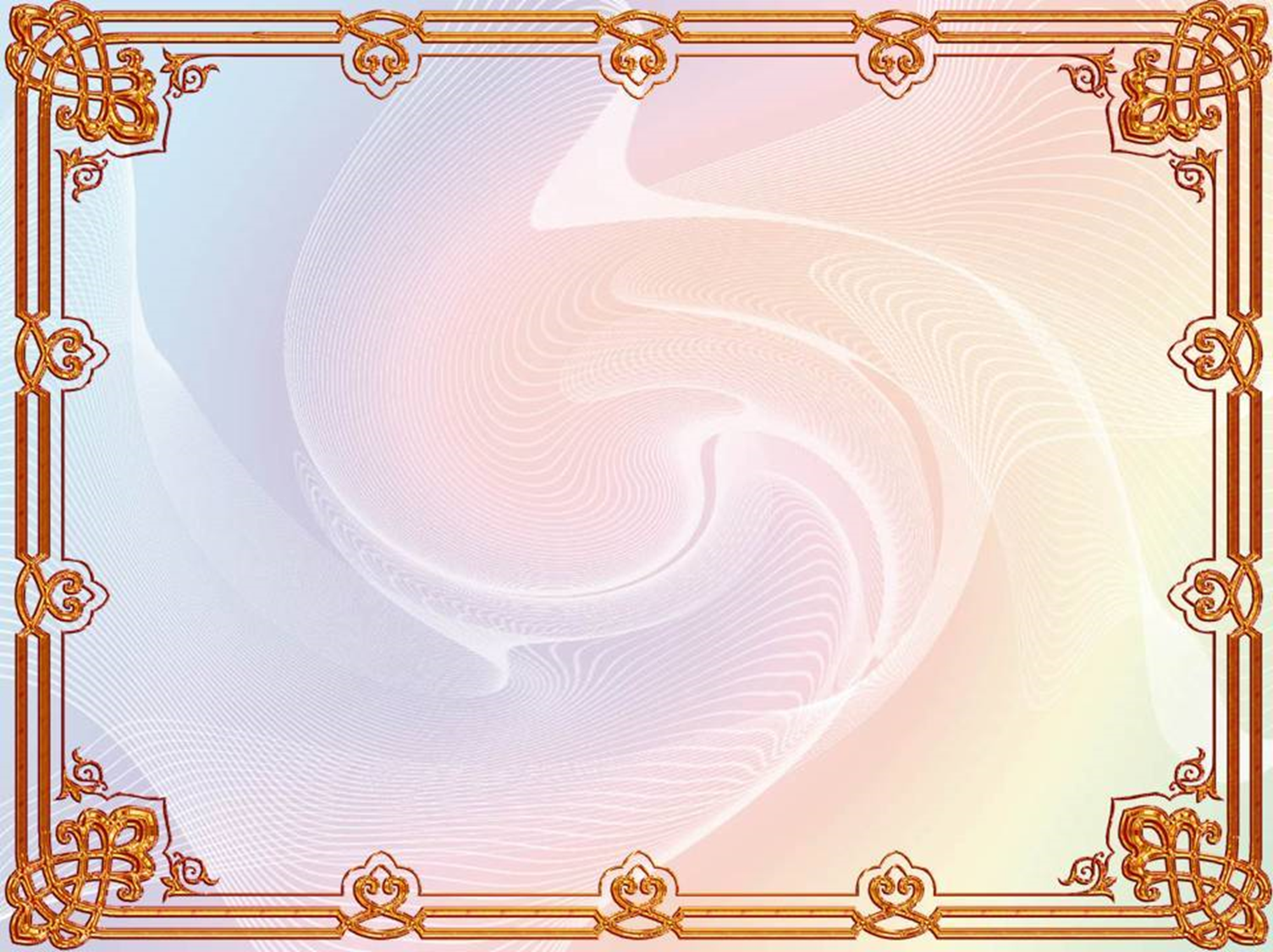 Этапы проекта:1.Подготовительный этап (информационно-накопительный) .2.Основной этап (организационно-практический).3. Подведение итогов.
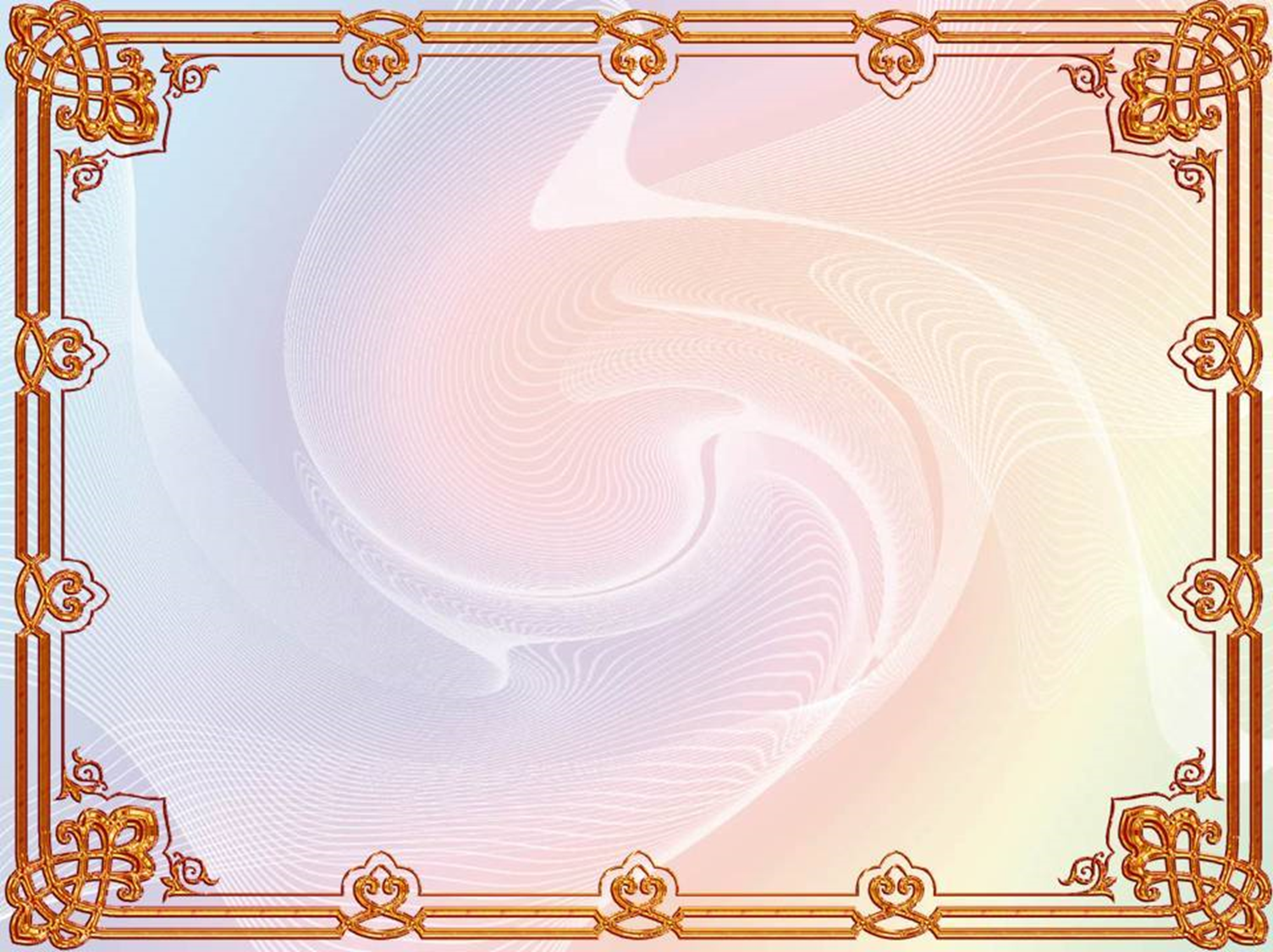 1.Подготовительный этап (информационно-накопительный) :1. Разработка содержания проекта, составление плана работы;  2.  Подбор информационного материала  для реализации проектных мероприятий  (народных игр - забав, частушек, иллюстраций, художественной литературы, аудиозаписей с русскими народными песнями);3. Подготовка методического материала ( конспектов НОД, игр, совместной деятельности, т.д.)4.  Подбор материалов для продуктивной деятельности;5. Подготовка информационного материала для родителей.6. Анкетирование родителей  «Народные праздники дома»
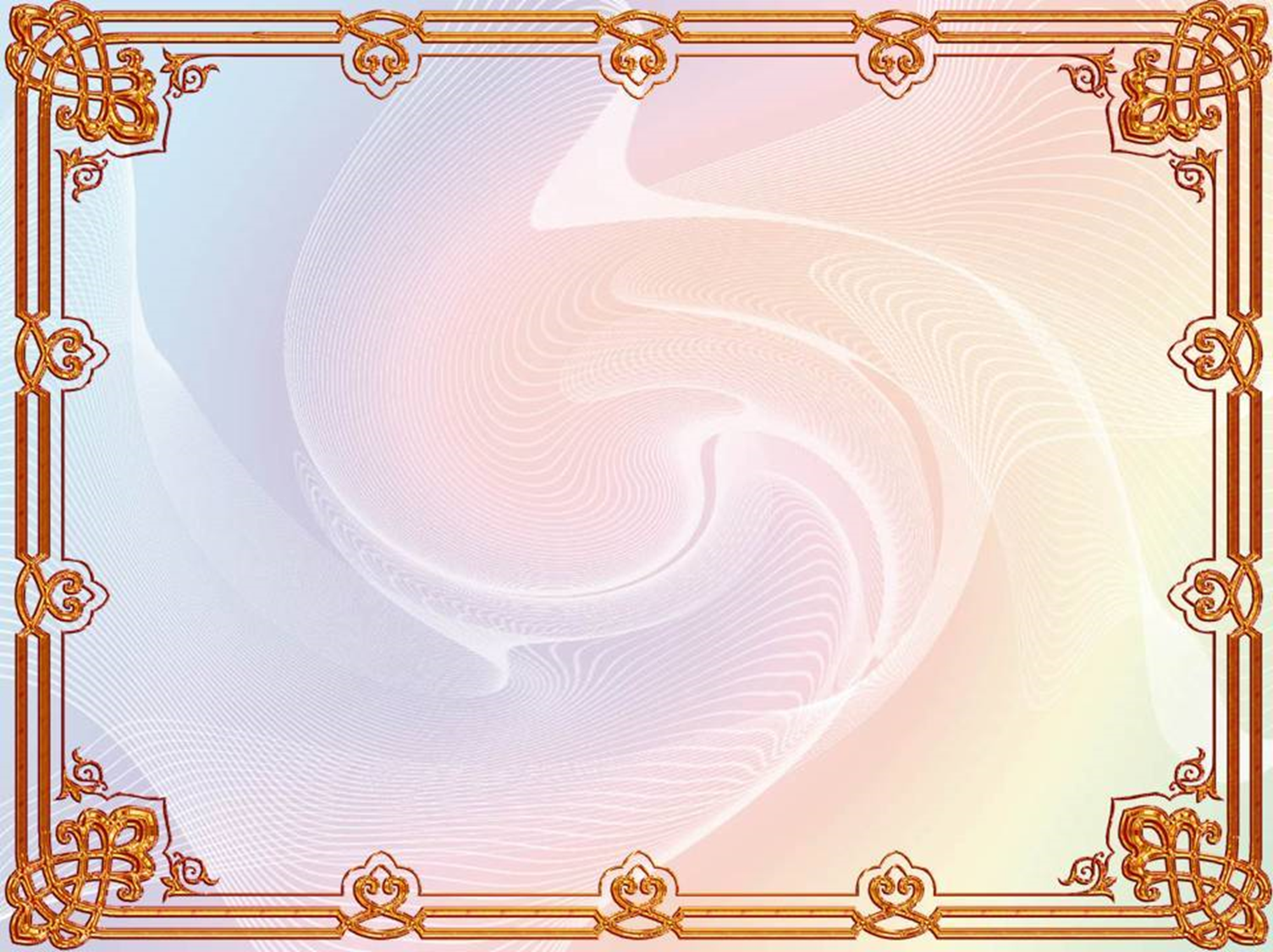 2.Основной этап (организационно-практический):
Понедельник - «Встреча»
Утро в Масленичном государстве началось с того, что при входе в детский сад гостей встречали скоморохи, они поздравляли с началом Масленичной недели.
 А позднее веселый звон колокольчиков позвал детей младшего возраста на развлечение «Красно солнышко», дети учились играть в обрядовые игры, петь заклички, знакомились с традициями праздника.
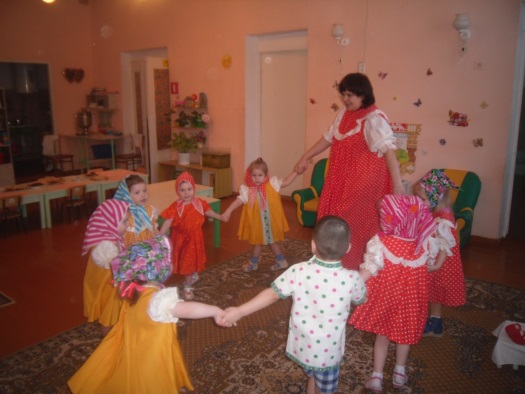 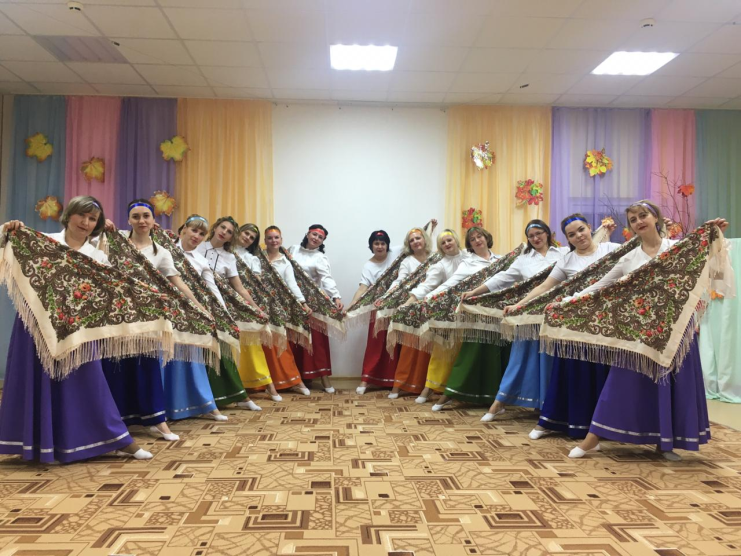 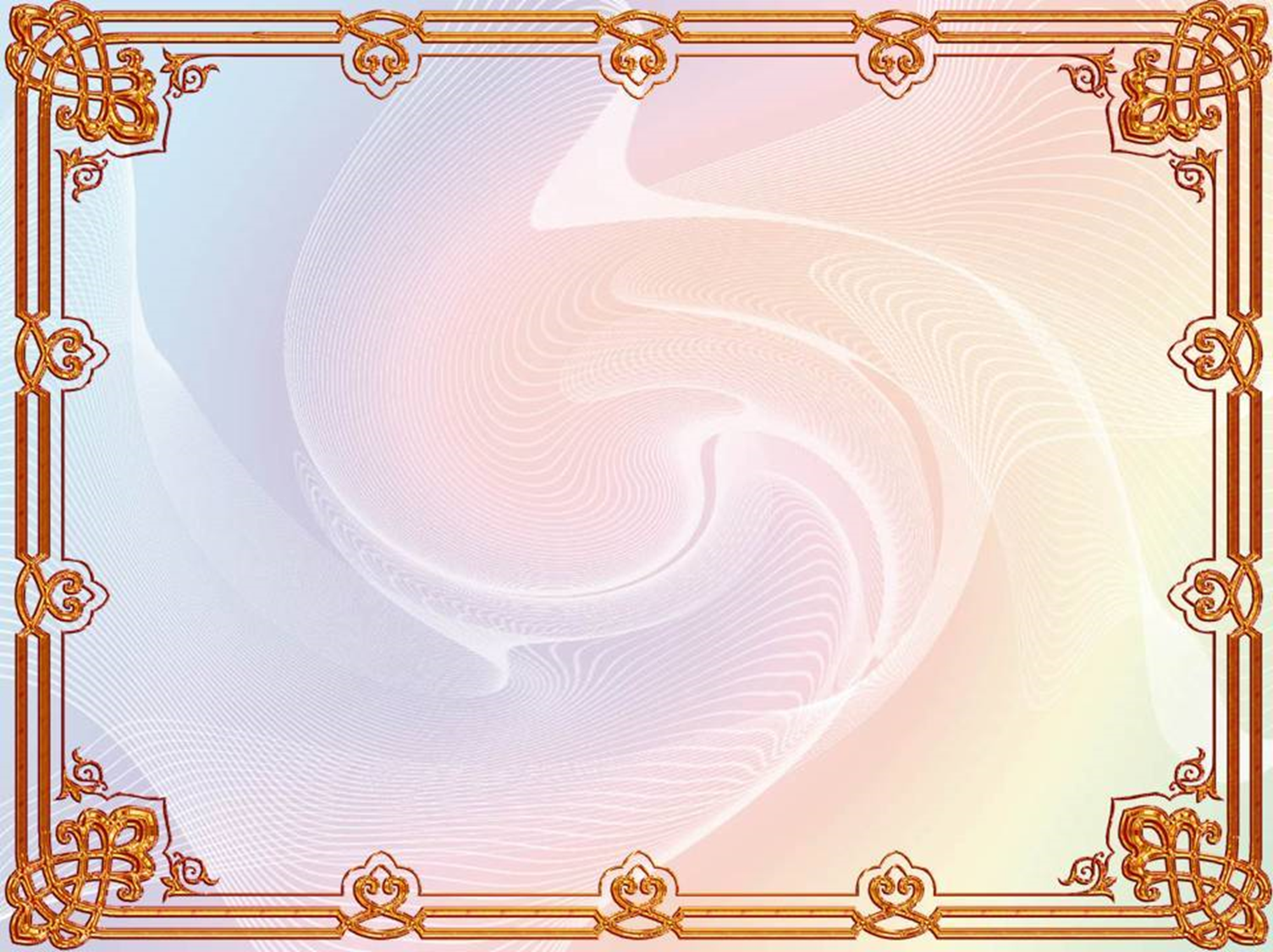 Вторник  «Заигрыш»
В этот день начались веселые игры на улице. За веселье и потеху отвечали исконно русские персонажи:  снеговик и медведь. Они играли с ребятами в народные игры-забавы : «Не урони блин», «Попади в ворота», «Перетягивание каната», «Прокати на санках», хороводные игры: «Гори, гори, ясно», «Едет Масленица» и другие.
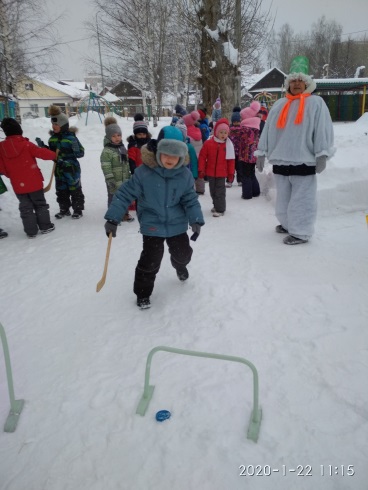 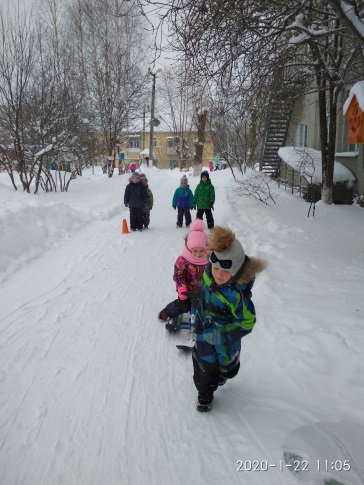 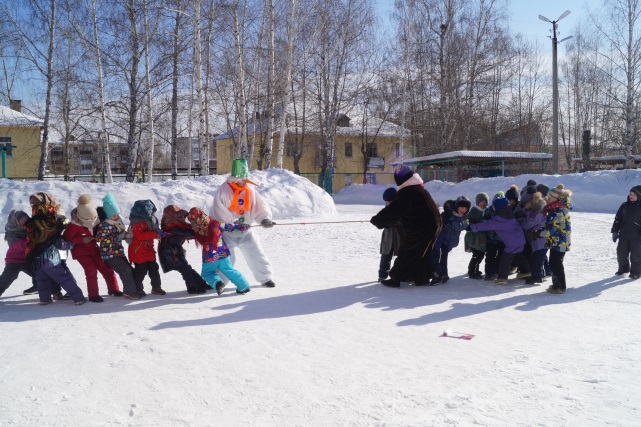 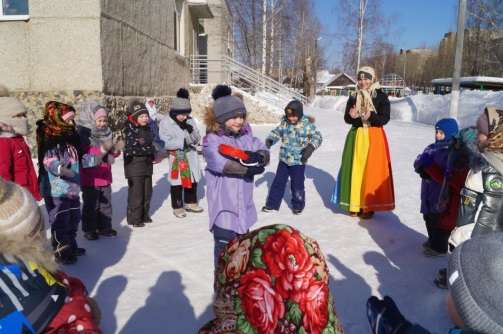 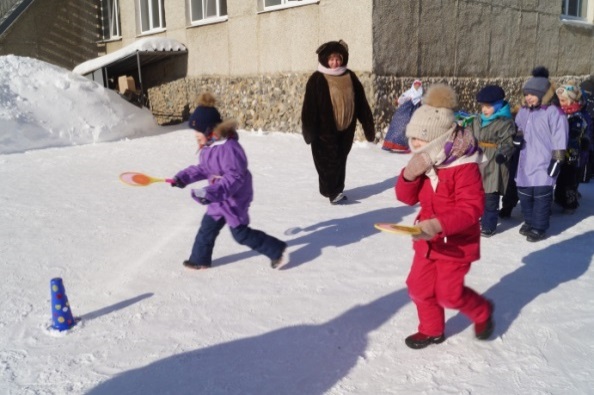 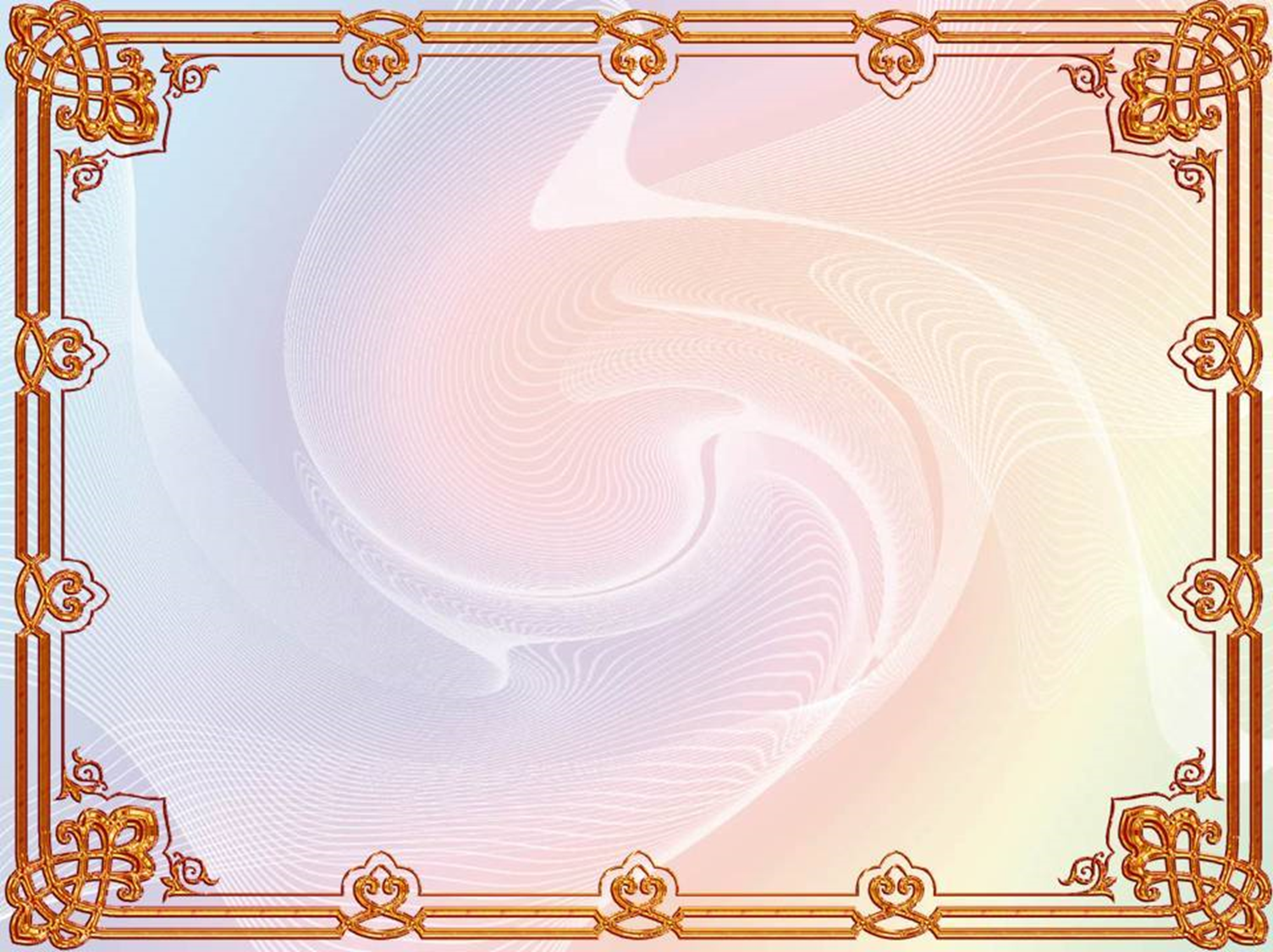 Среда «Лакомка»
Перевоплотиться в русских молодцев и красных девиц смогли наши детишки в среду. Отведав блины, символизирующие Солнце, они поглощали частичку его силы (по старинным поверьям).  Радушно встречая малышей  щедрыми угощеньями, педагоги и родители  учили  детей щедрости и гостеприимству.
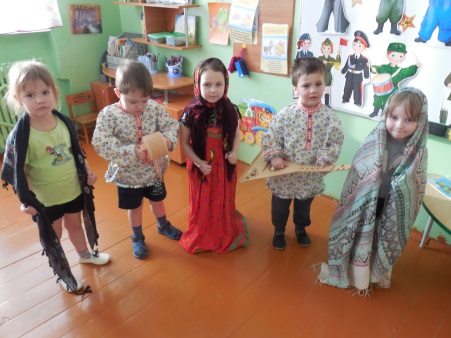 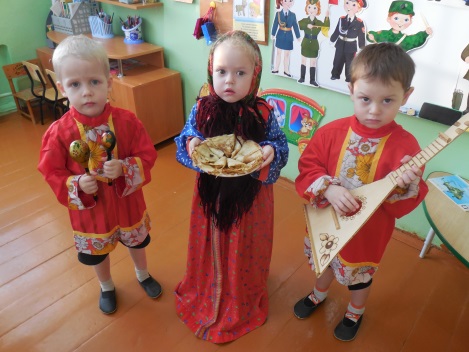 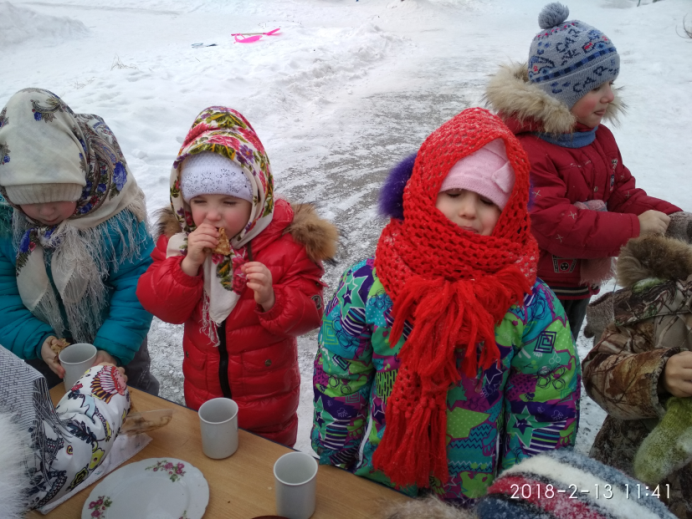 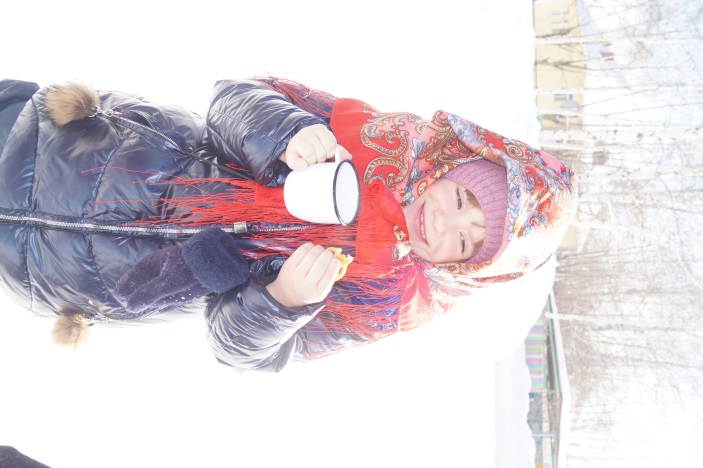 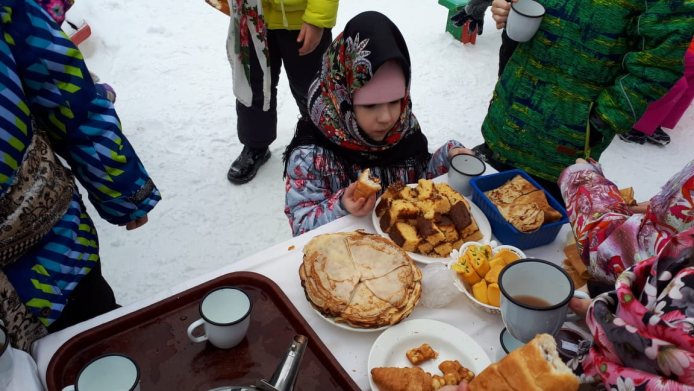 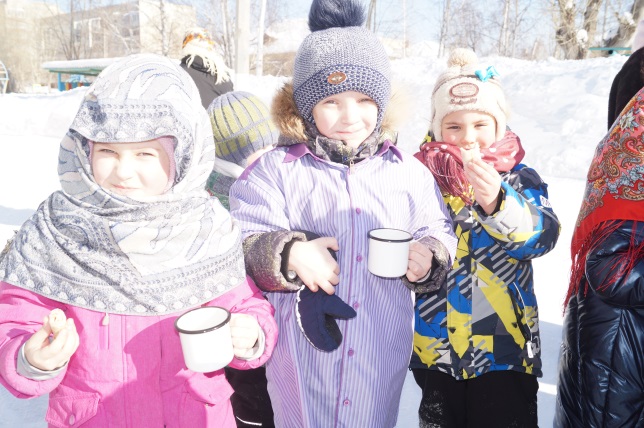 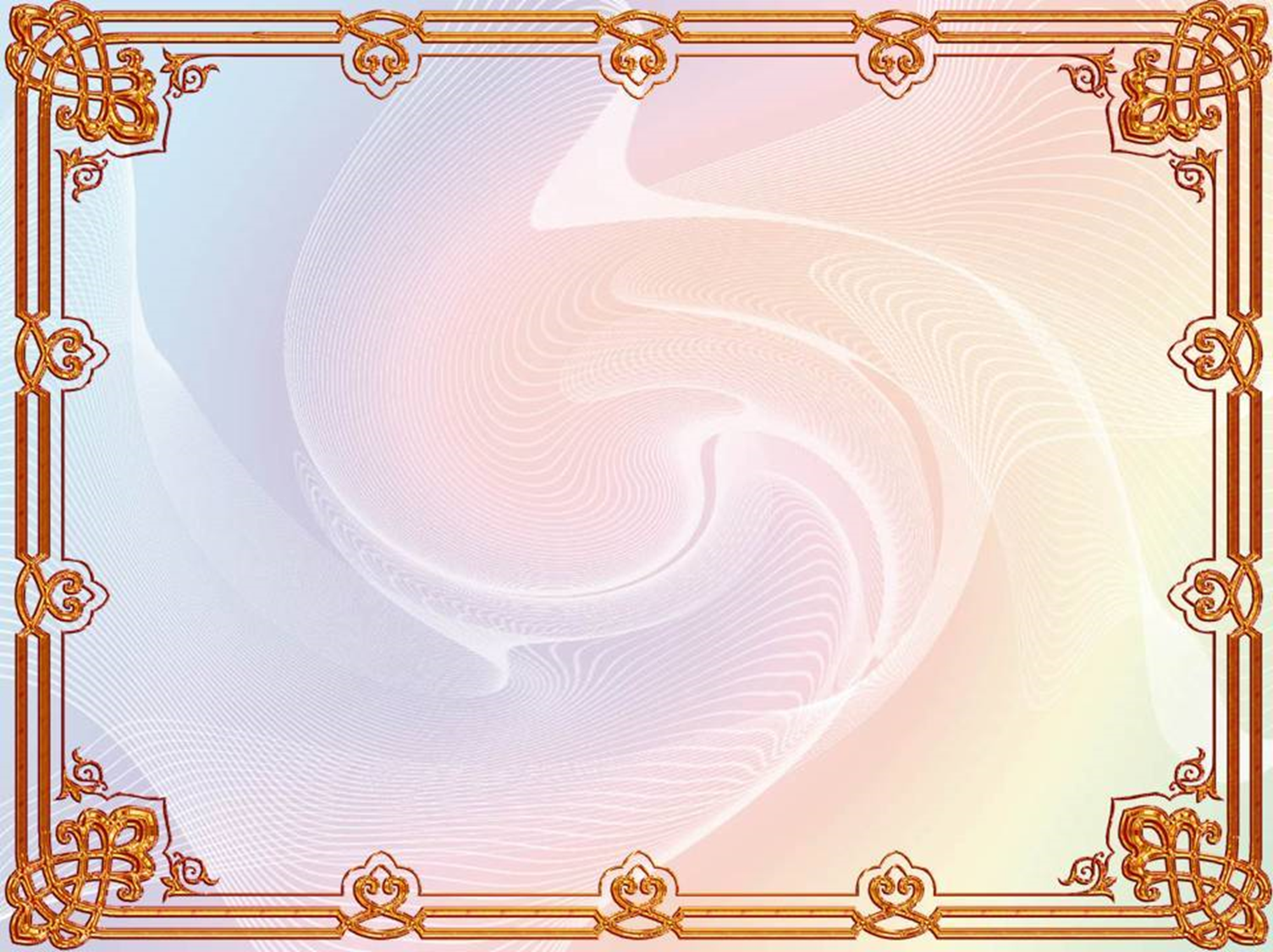 Среда «Лакомка»
Совместно с родителями ребята создавали блинную книгу и делились рецептами самых вкусных и необычных блинов.
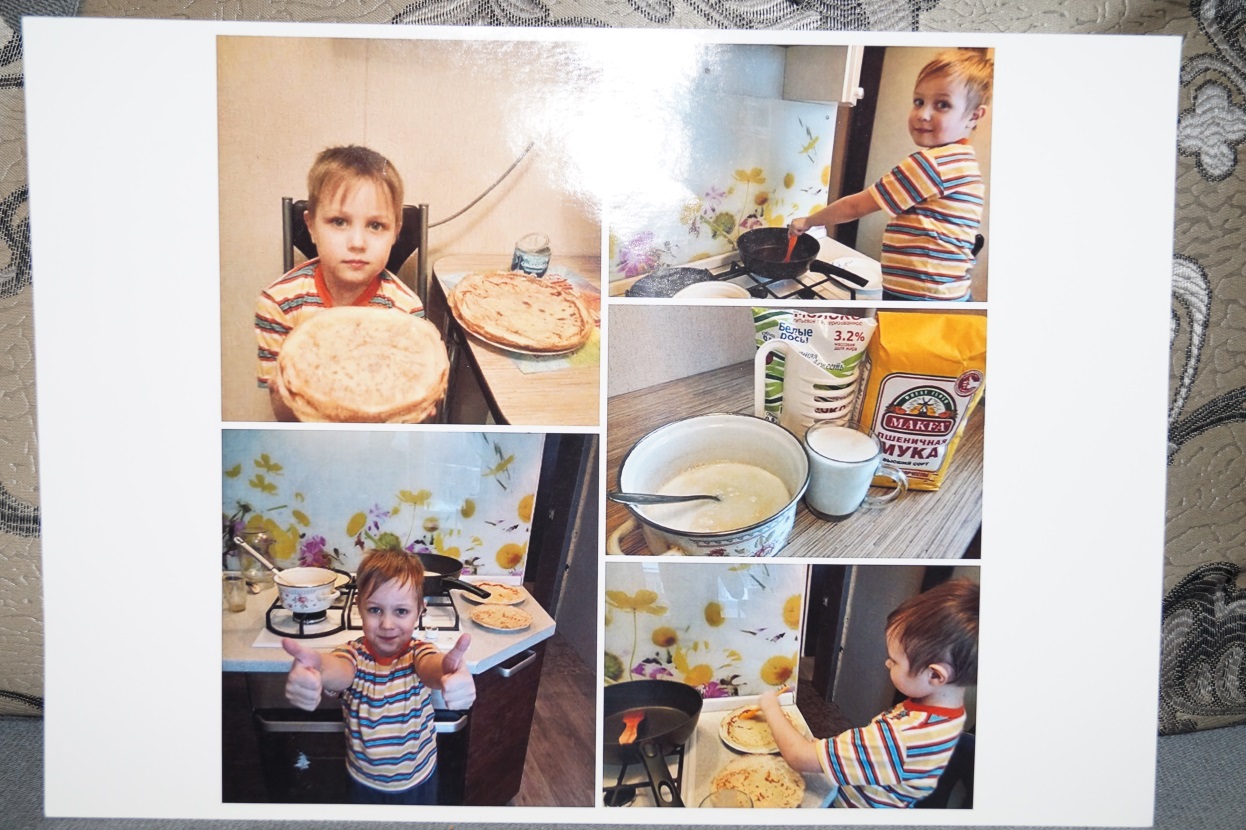 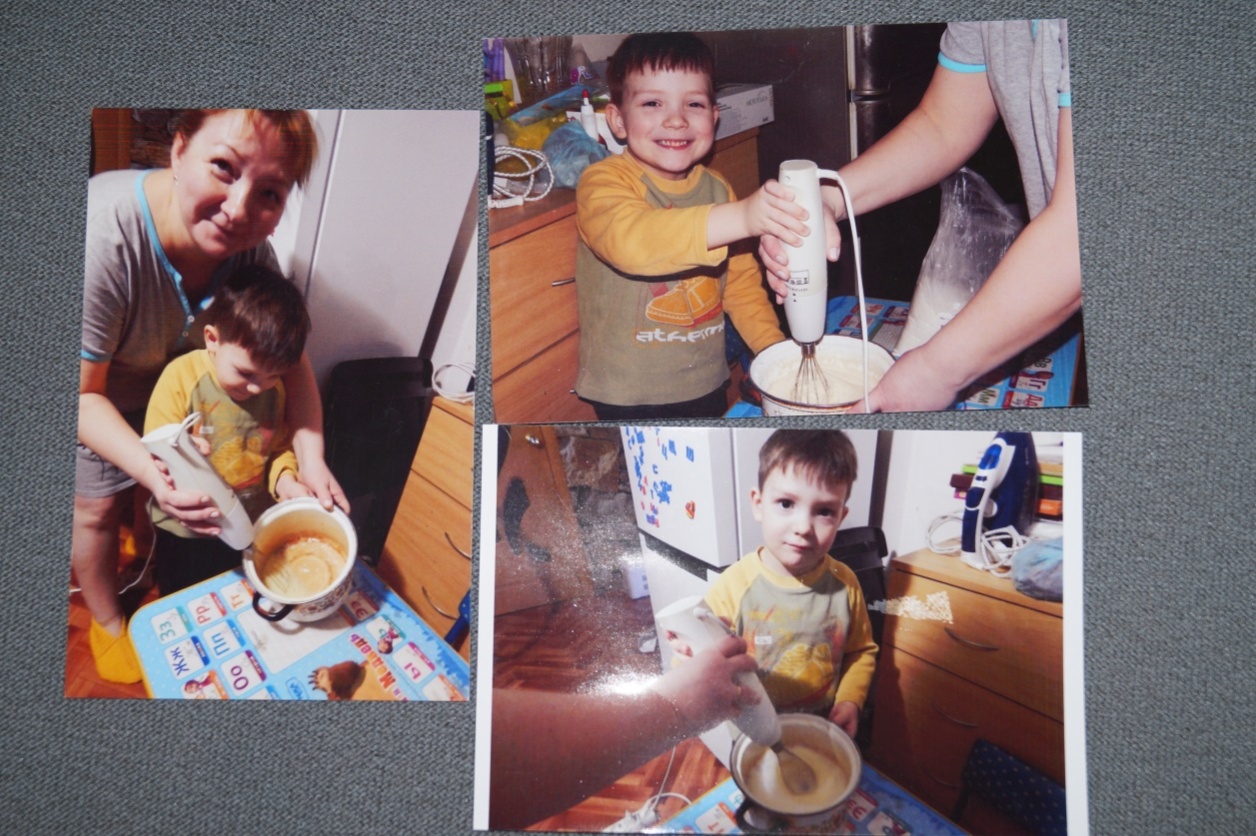 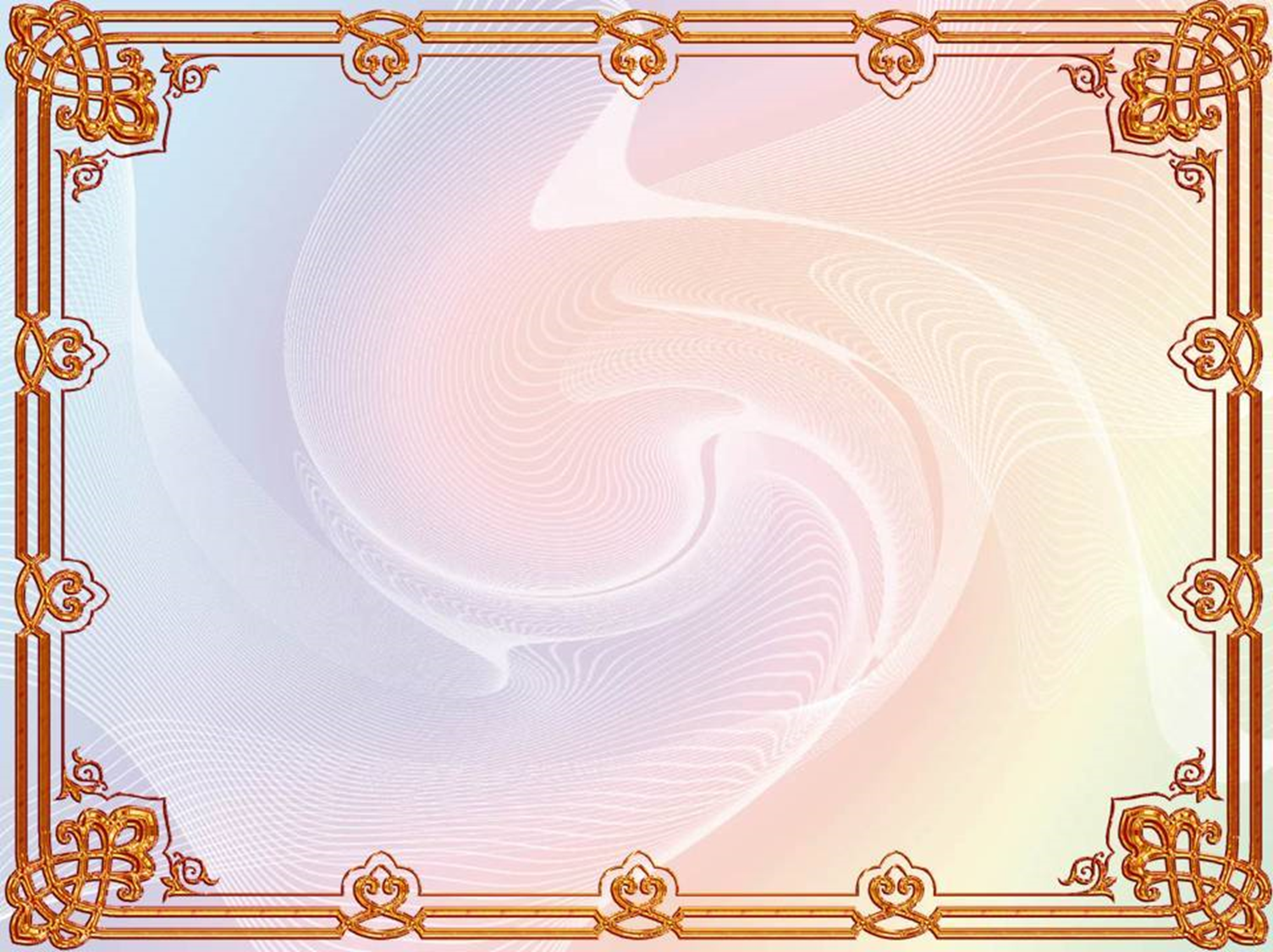 Четверг «Разгуляй»
Праздник набирал обороты и даже никакие злые персонажи, такие как Баба Яга, не могли его испортить. Не обошлось в этот день без игр: «Кто дальше бросит валенок», «Кто быстрее на метле», «У кого бубен – танцуй» и многих других.
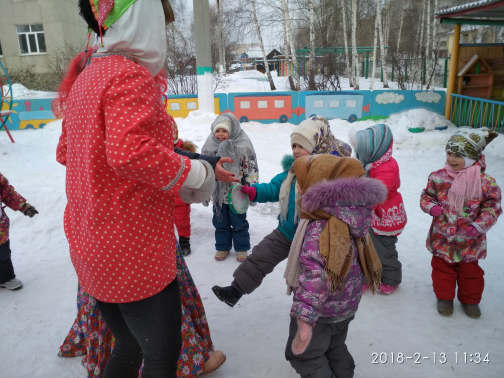 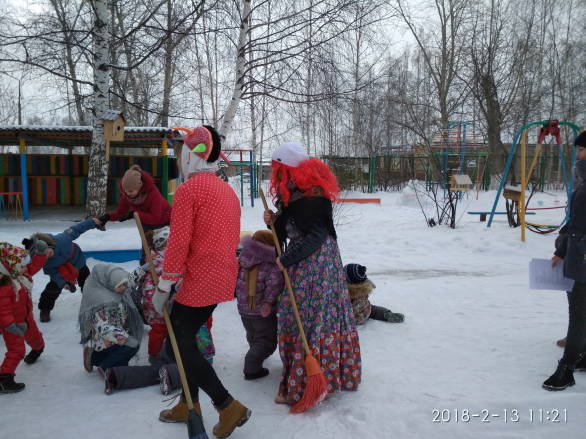 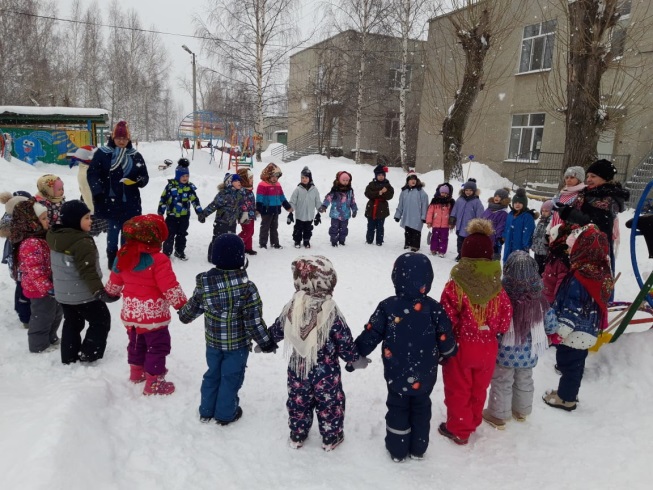 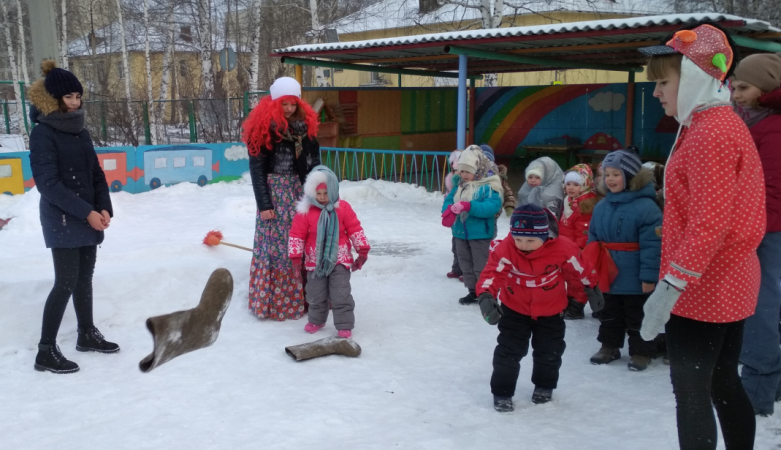 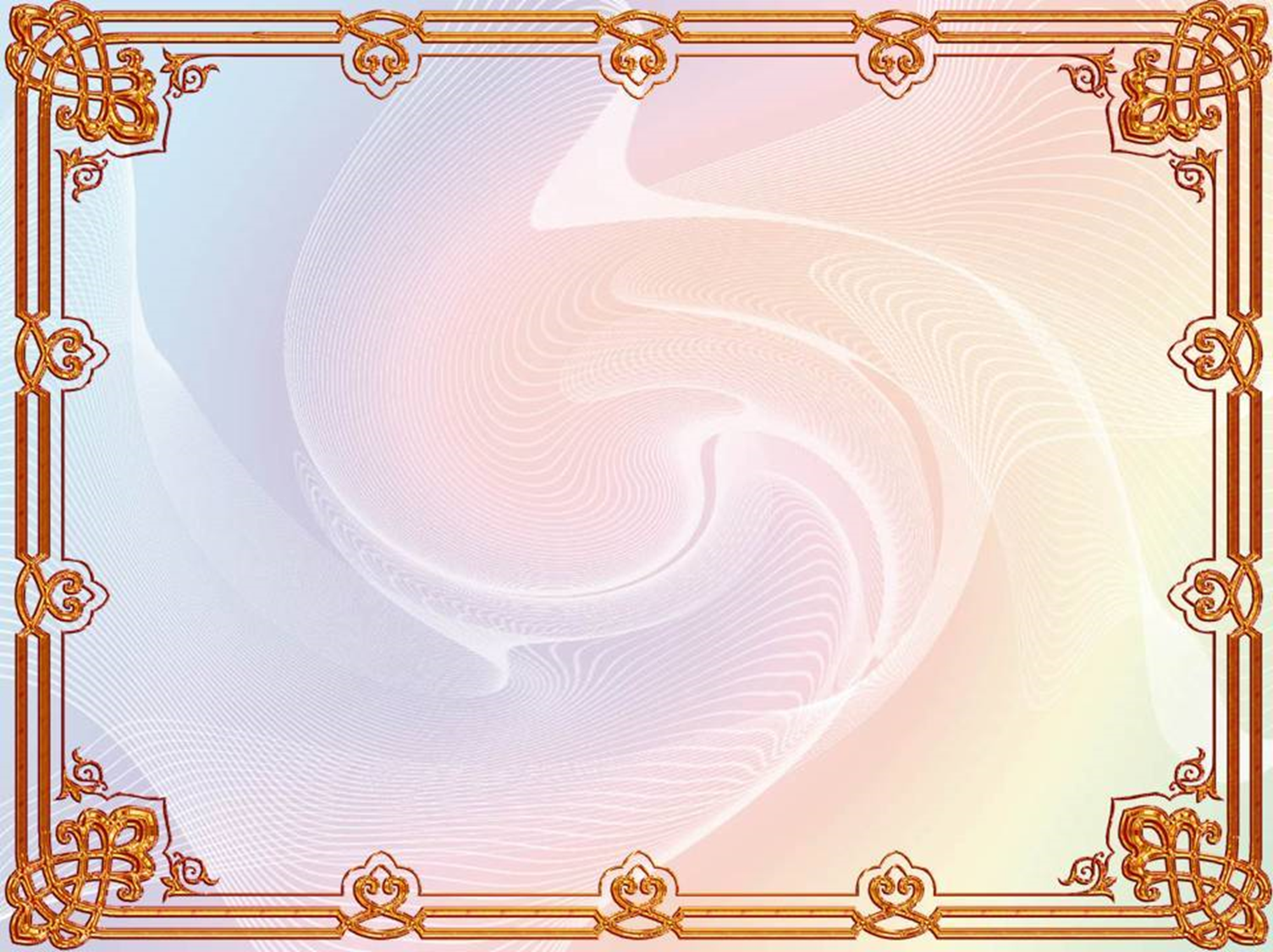 Пятница «Тёщины вечёрки»
Культурная программа этого дня приближала детей к встрече весны. Поэтому дети старших групп,  отстояв свою крепость от натиска снежков, поиграв в игру «Ручеек»,  встретили «Весну-Красну»  и выполнили ее задания. Кульминацией праздника стало забрасывание снежками  чучела «Масленицы»
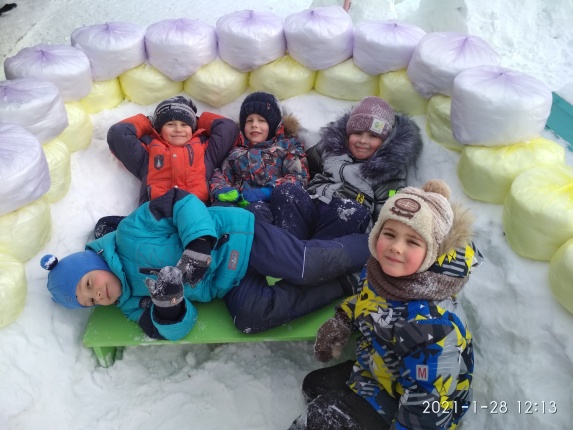 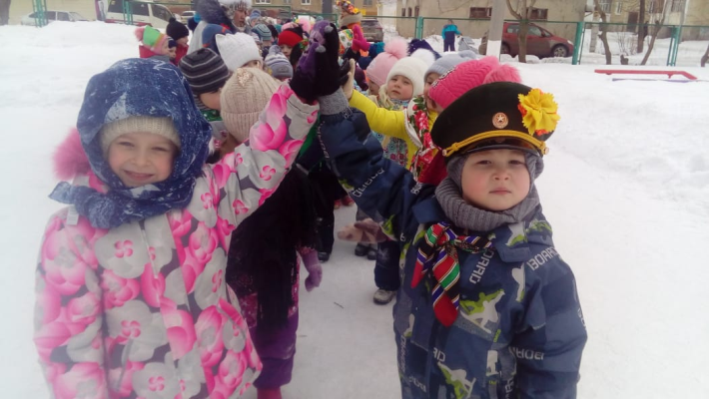 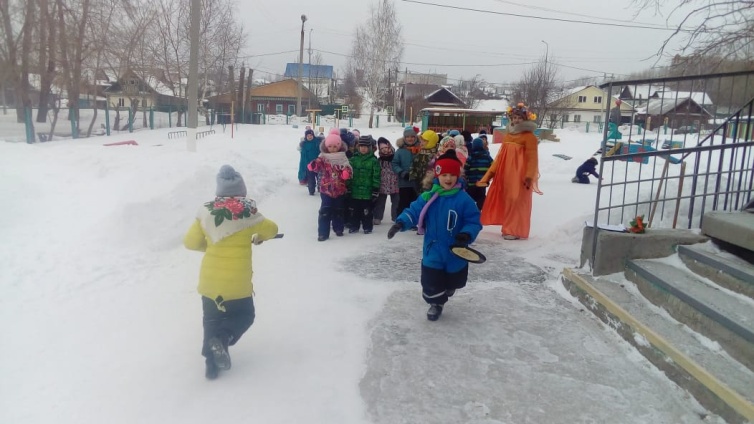 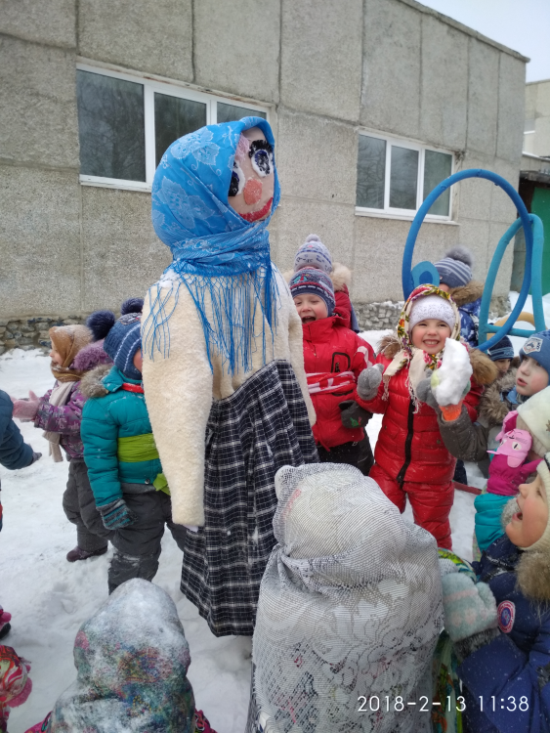 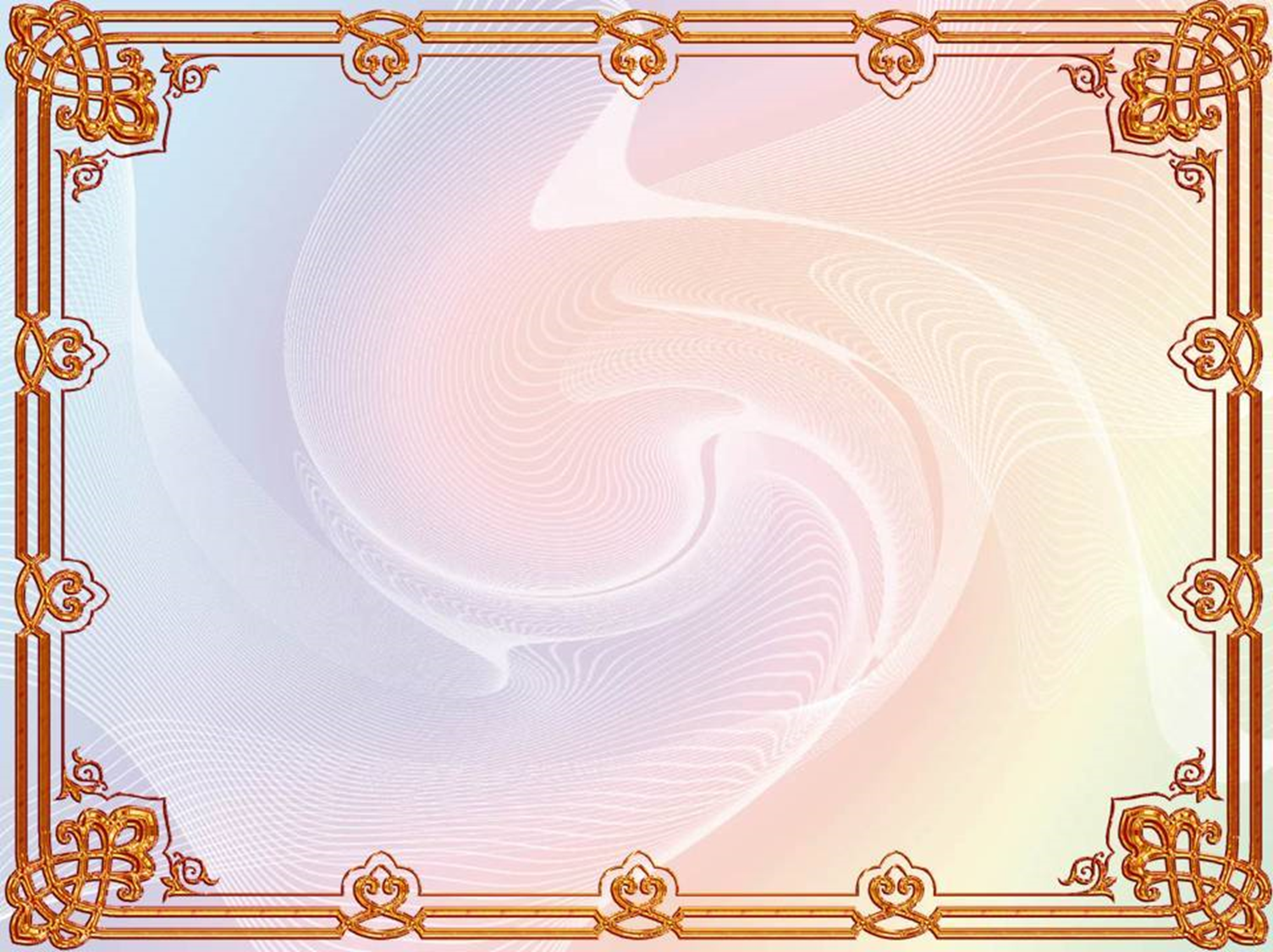 В субботу все дети и родители получили приглашение на городской праздник, в рамках этого праздника педагоги детского сада, коллектив «Веселые девчата»  участвовал в конкурсе 
«Расписной хоровод»
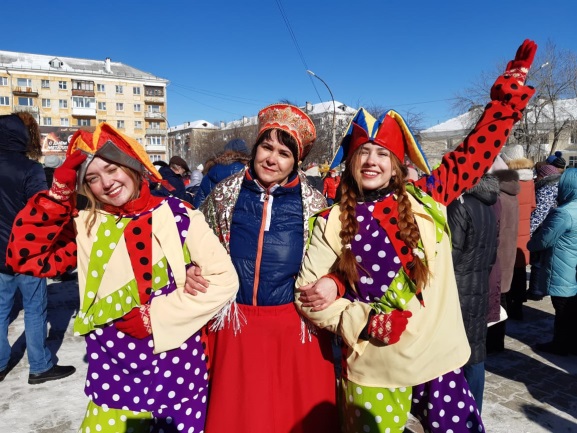 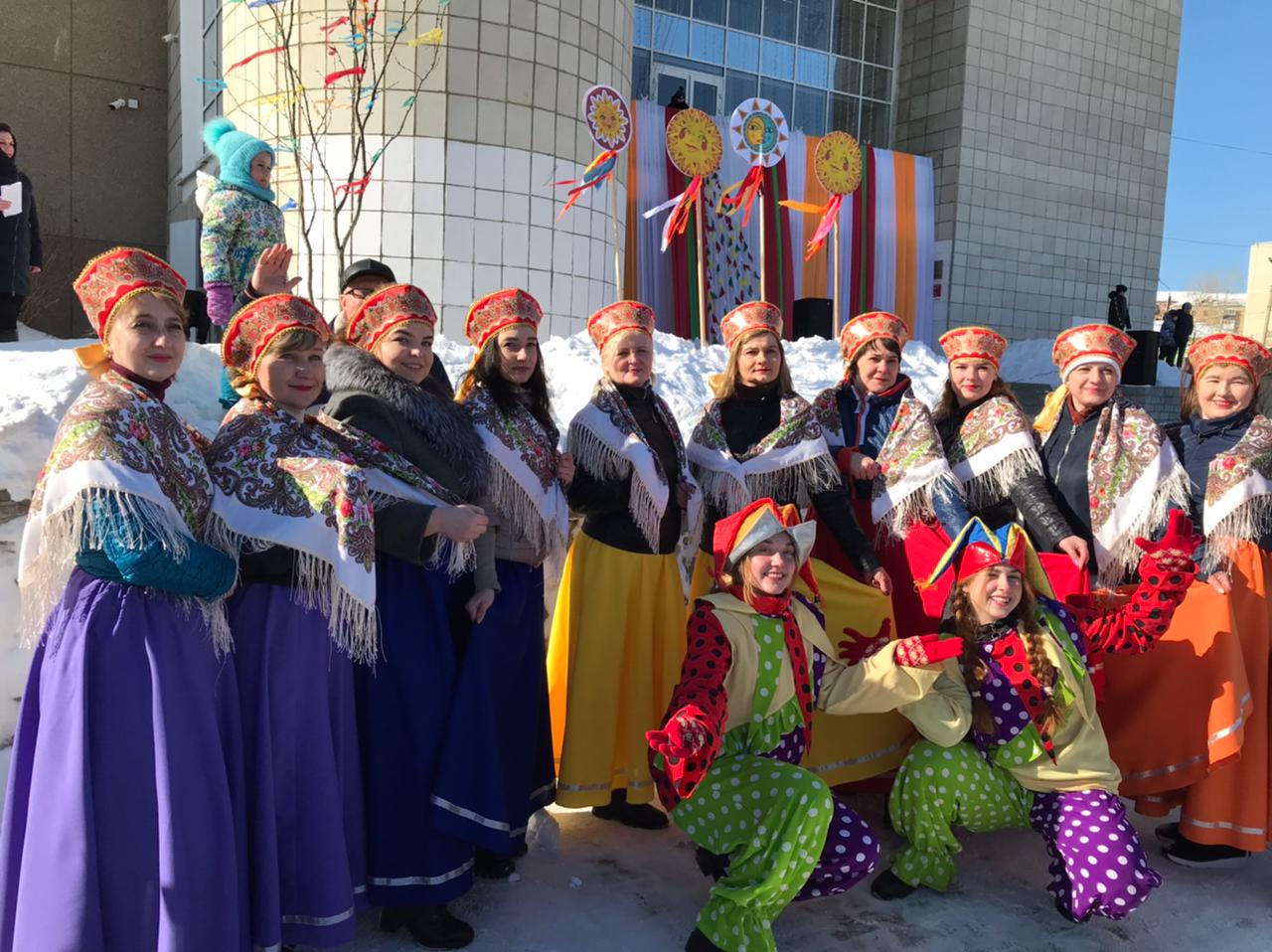 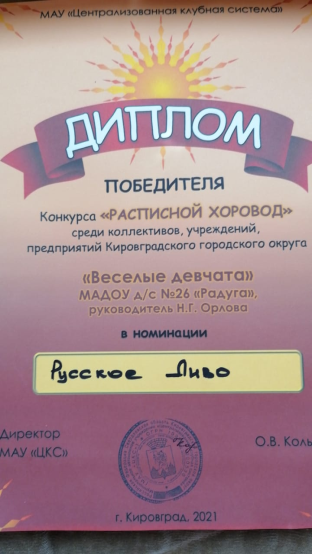 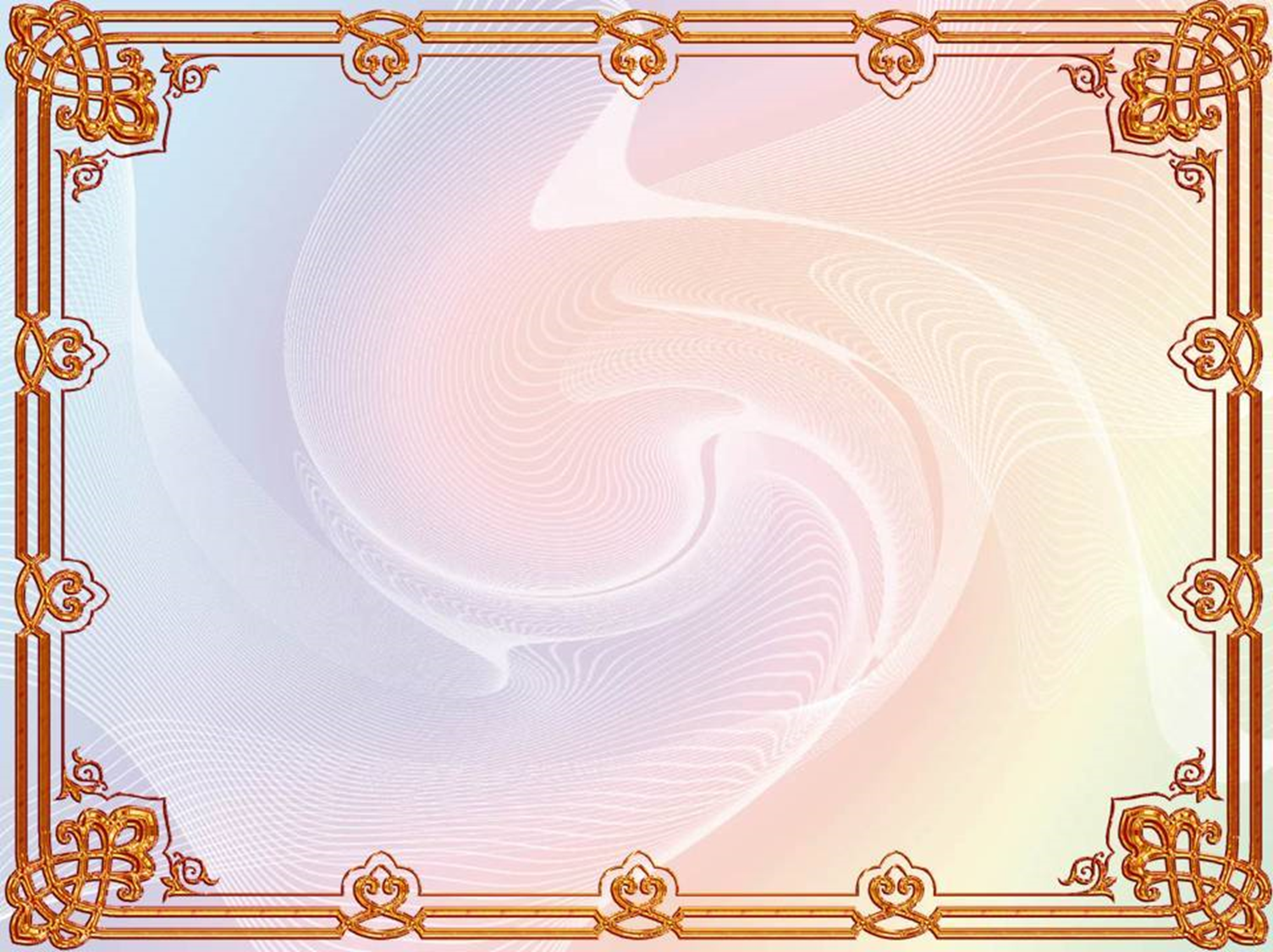 3. Подведение итогов.Все свои впечатления о празднике дети выразили в творческих работах, которые создавали с воспитателями и родителями в течении всей недели.
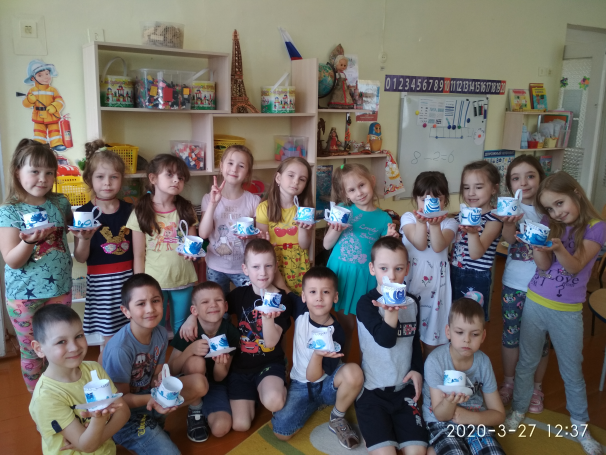 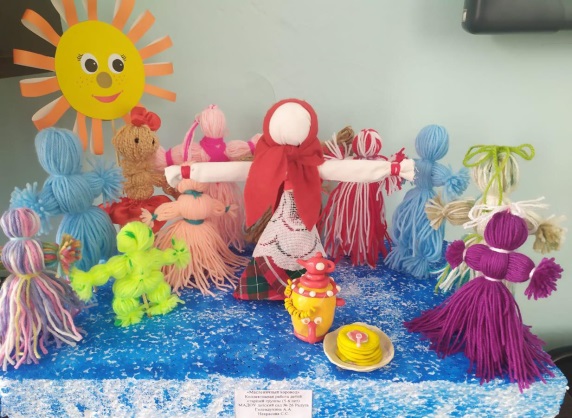 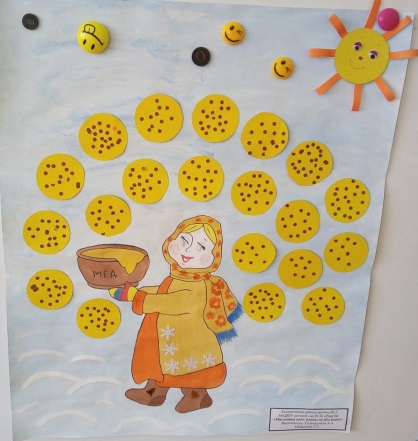 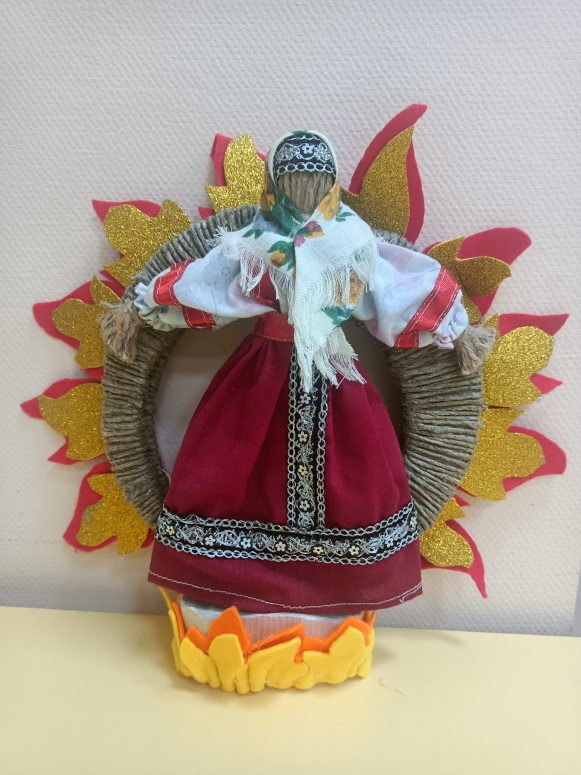 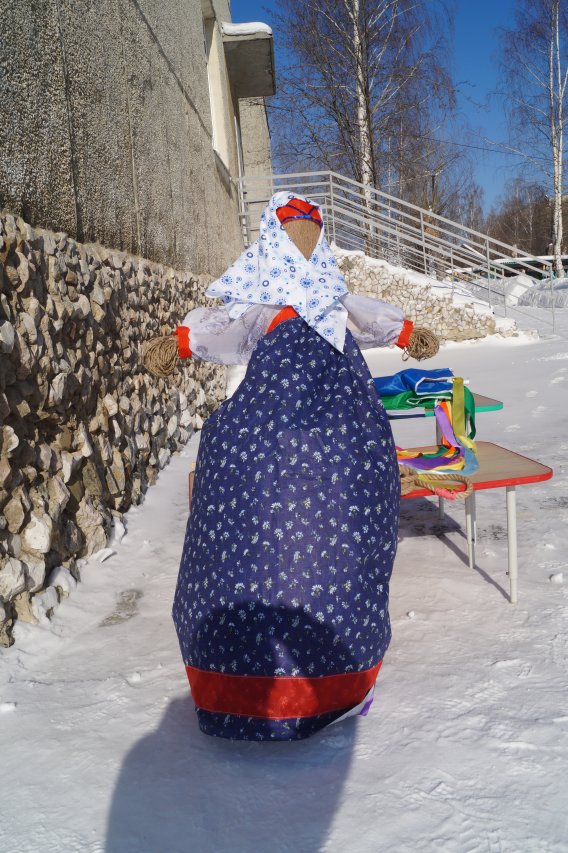 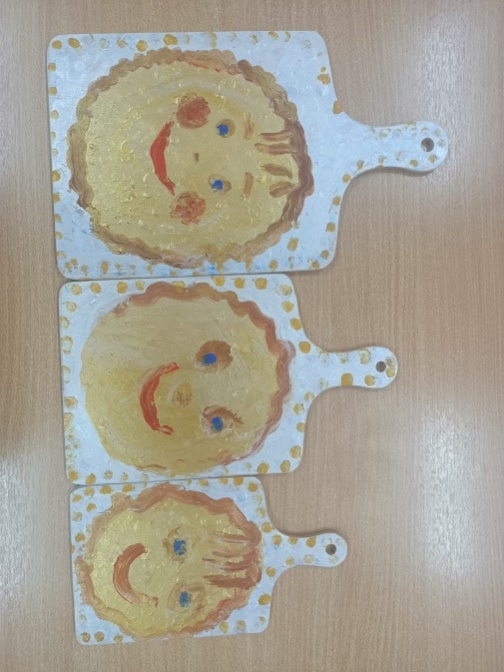 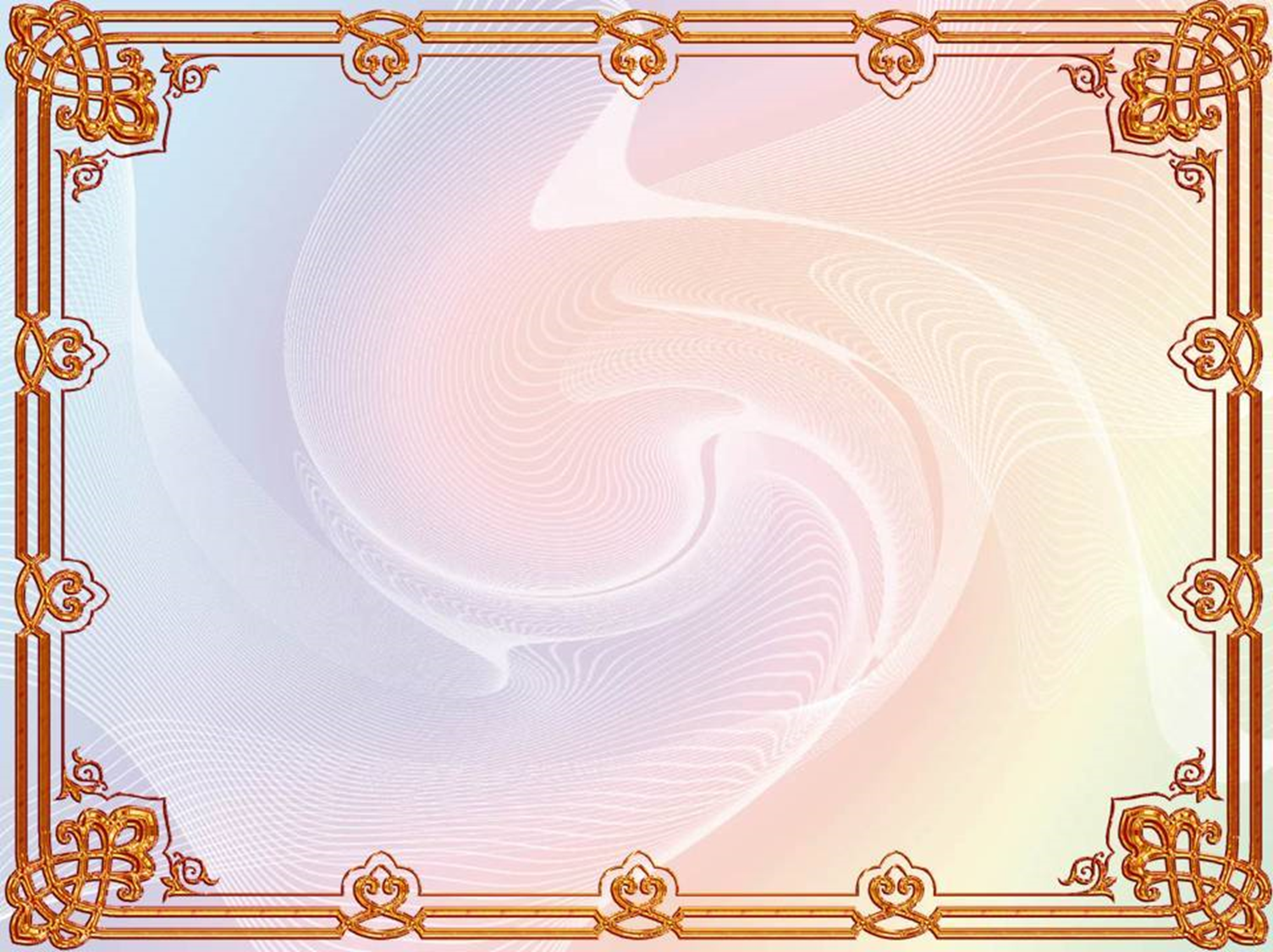 Взаимодействие с социальными партнерами.
Лучшие работы приняли участие в городской выставке декоративно-прикладного творчества «Веселая Масленица».
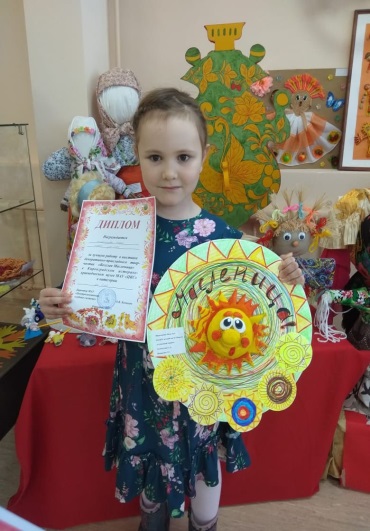 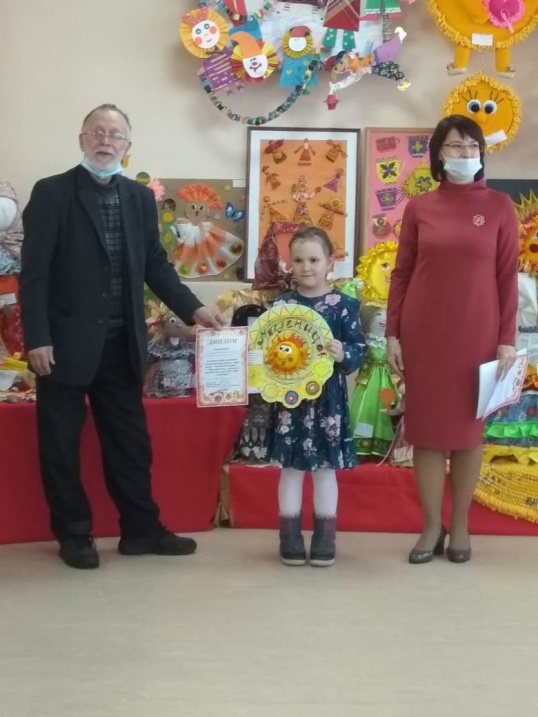 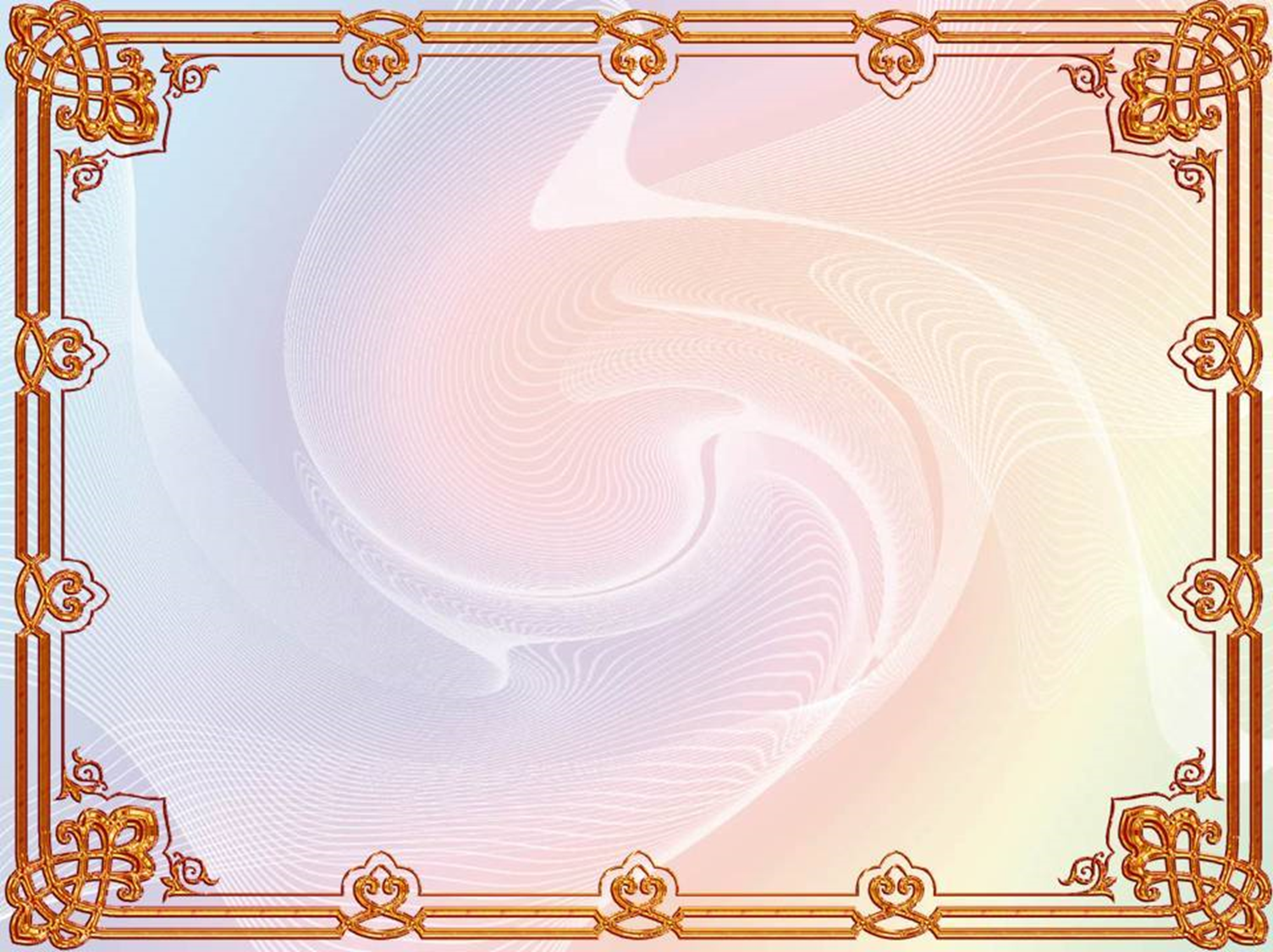 Взаимодействие с социальными партнерами.
Опыт приобретенных музыкально-фольклорных  умений  дал возможность детям почувствовать себя свободными, раскрепощенными, ребята обрели уверенность в себе и выступили на открытии выставки декоративно-прикладного творчества «Веселая Масленица»,
 в историко-краеведческом музее нашего города.
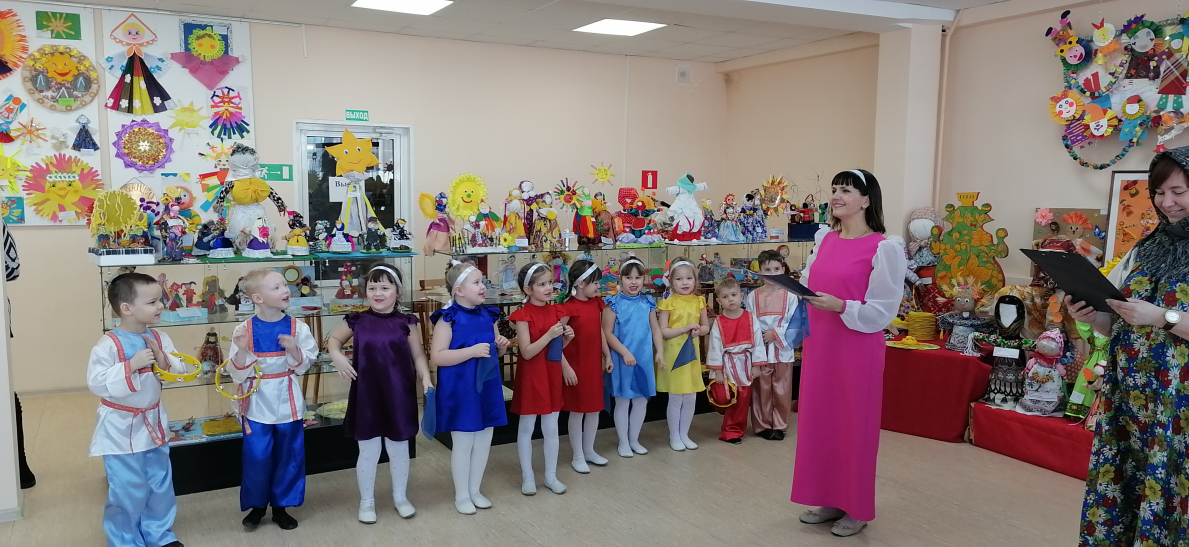 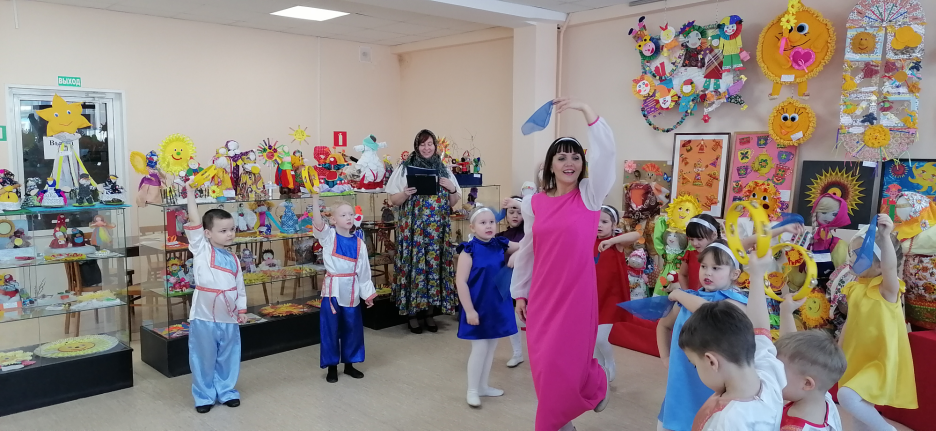 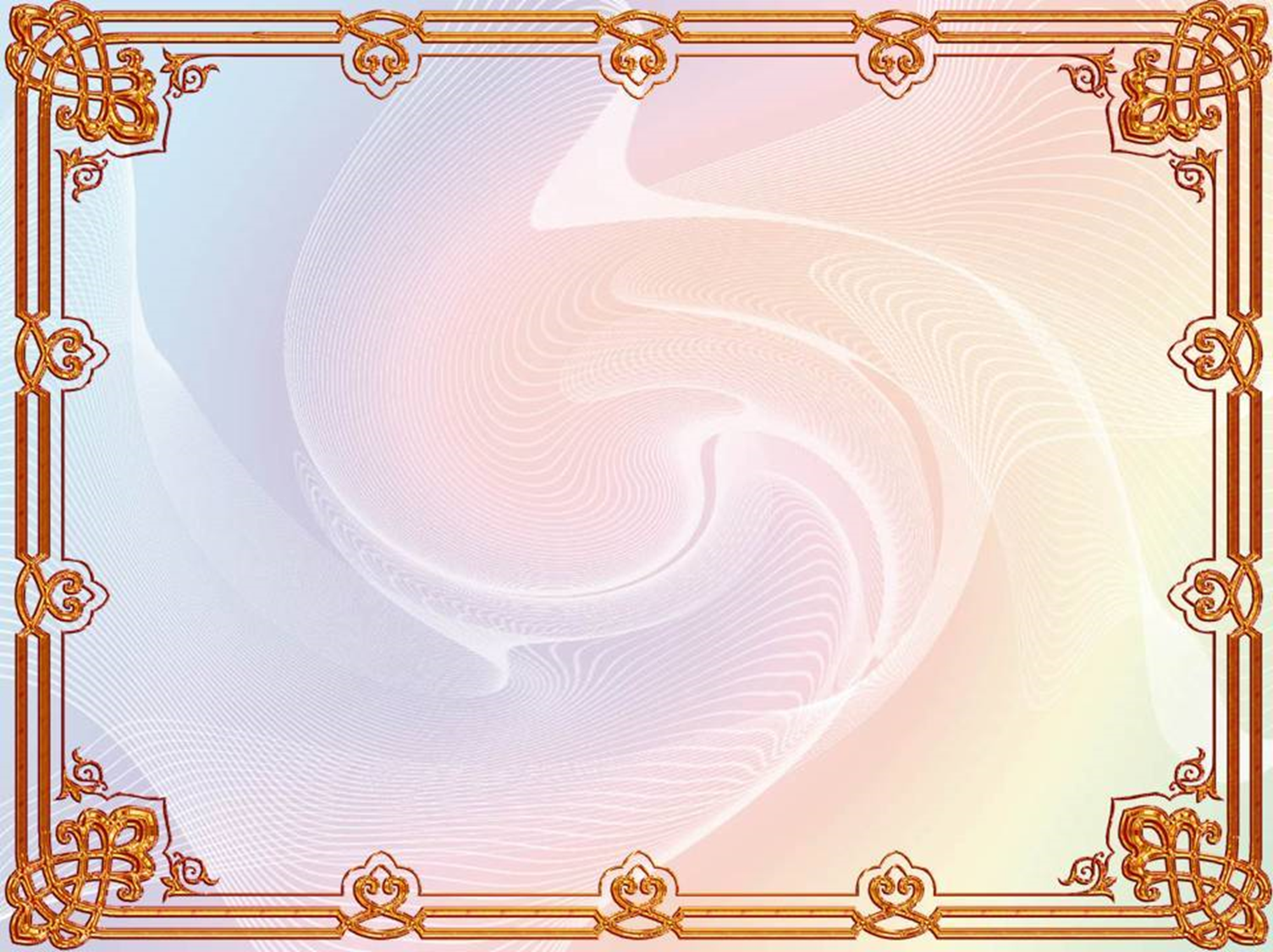 Результаты проекта. 1. Сформированы представления детей о культуре и традициях праздника Масленица;2. Дети знают устное народное творчество, песни, игры по теме;3. Духовно обогащены  через участие в народном празднике;4. Повышен уровень практических умений детей в художественном творчестве.5. Удовлетворены потребности детей в самовыражении;Для родителей:Повышен уровень информированности родителей о деятельности МАДОУ;Для педагогов:Пополнена методическая «копилка» .Приняли участие  в муниципальных конкурсах.Установлены социально-коммуникативные контакты между детьми, родителями и педагогами.
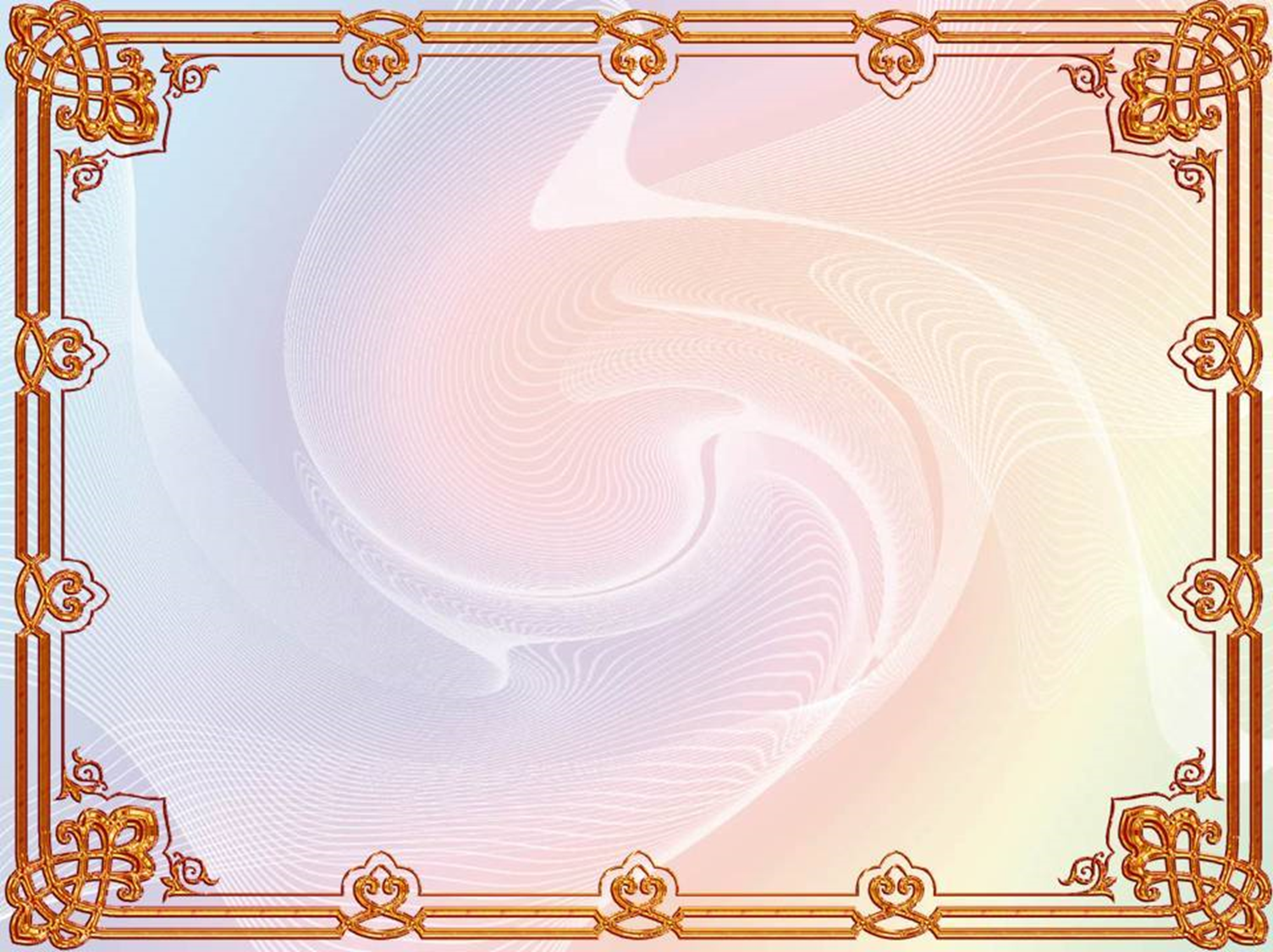 Заключение:   Общая цель сплотила всех – детей, педагогов, родителей. Все без исключения получили удовольствие, заряд положительных эмоций от проделанной работы.     Учитывая особую значимость работы в данном направлении, и то обстоятельство, что детский сад является самой первой ступенью в системе непрерывного образования, коллектив нашего детского сада работает и будет продолжать работу по формированию нравственно – патриотического воспитания дошкольников.
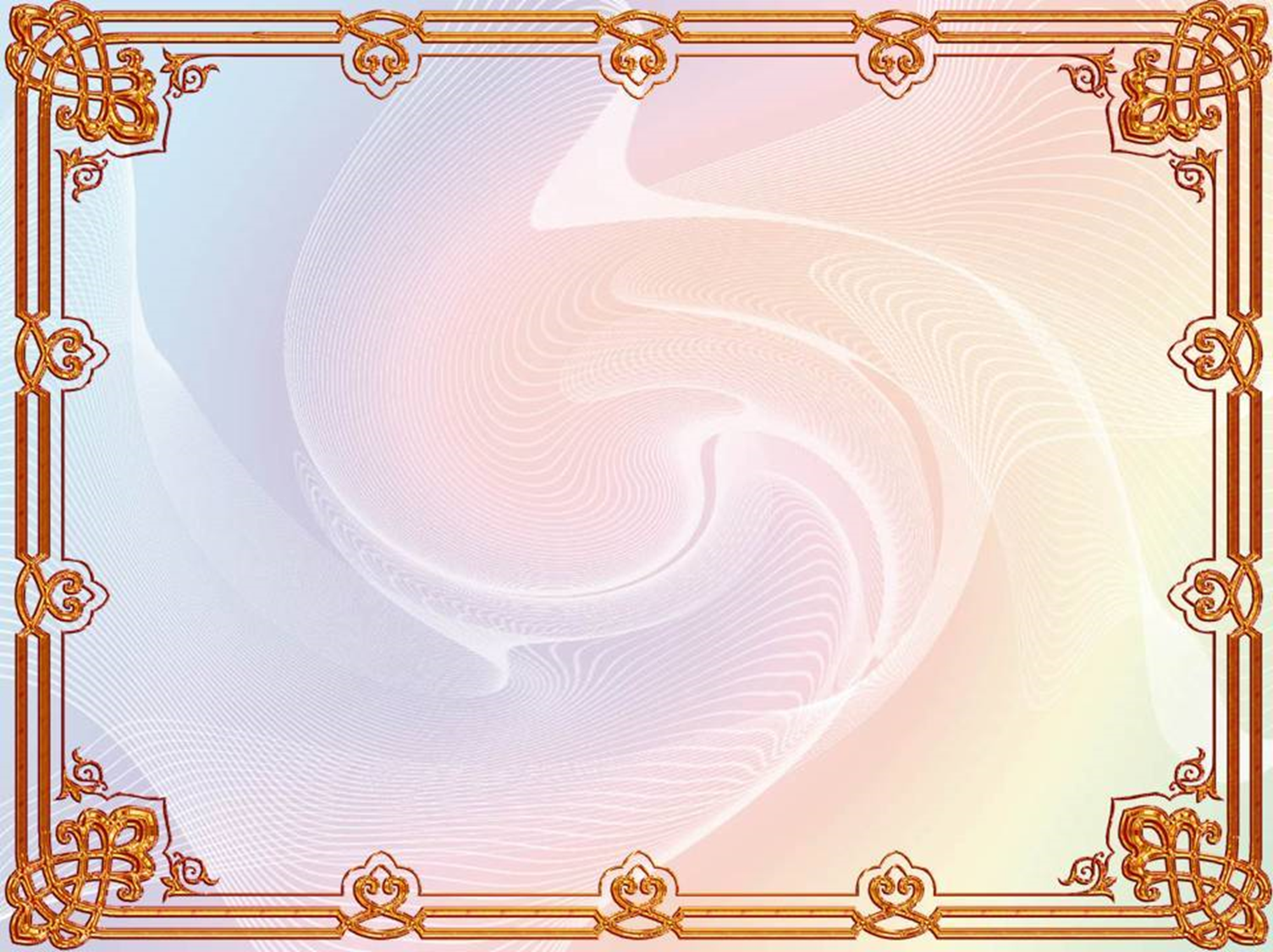 Спасибо за внимание!